لبنان
Líbano
Un poquito de mi país
Los Puntos De la Presentación
01.
Introducción
Historia y bandera de Líbano
03.
Palabras Típicas
Las Palabras Fundamentales de Líbano
02.
Comida y Gente
¿Cómo es la comida libanesa y la gente de Líbano?
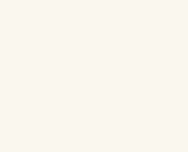 1?
2?
¿Dónde Está Líbano?
4?
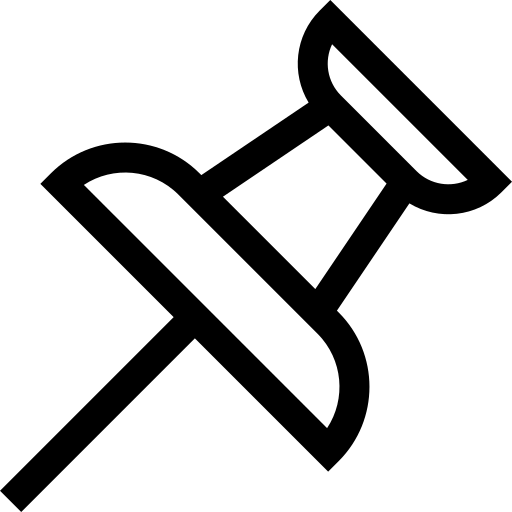 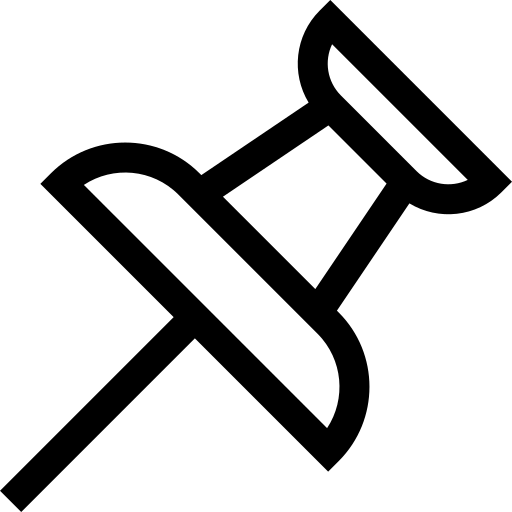 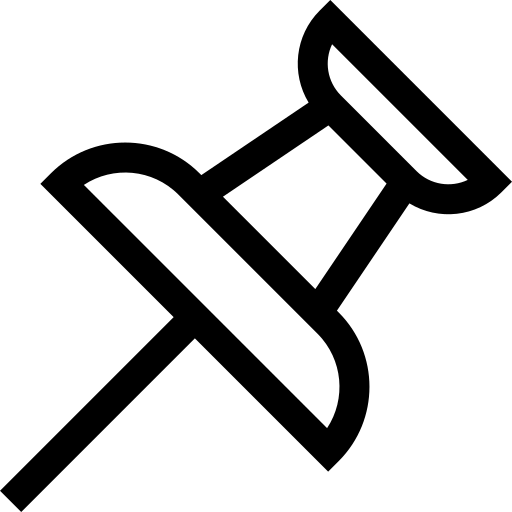 3?
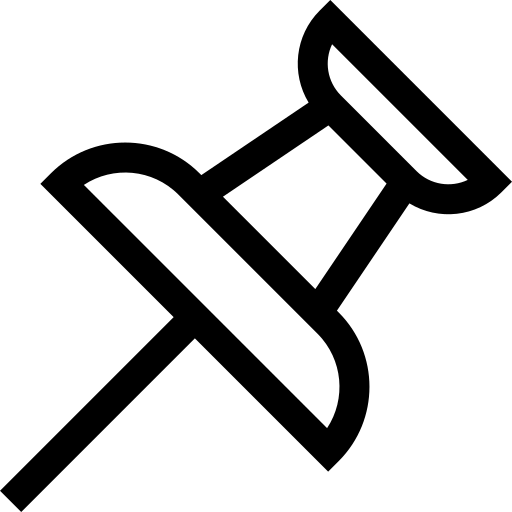 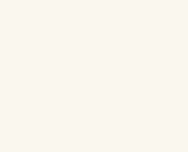 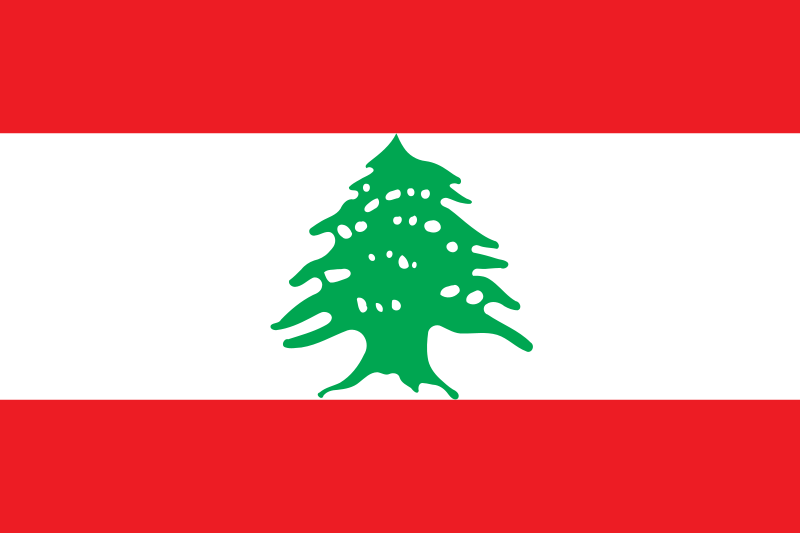 Está Aquí
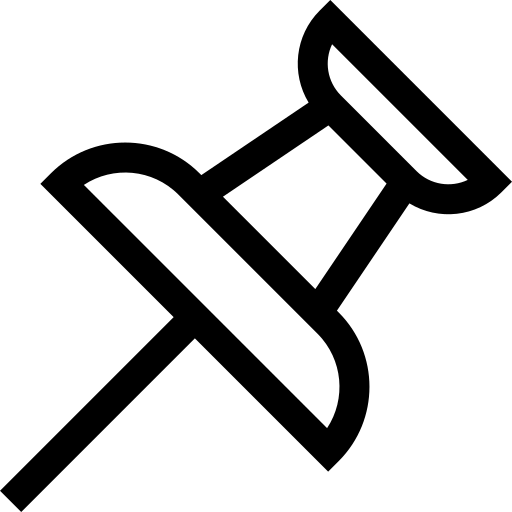 7,000 Años
Civilizaciones Históricas Que Habitan Líbano
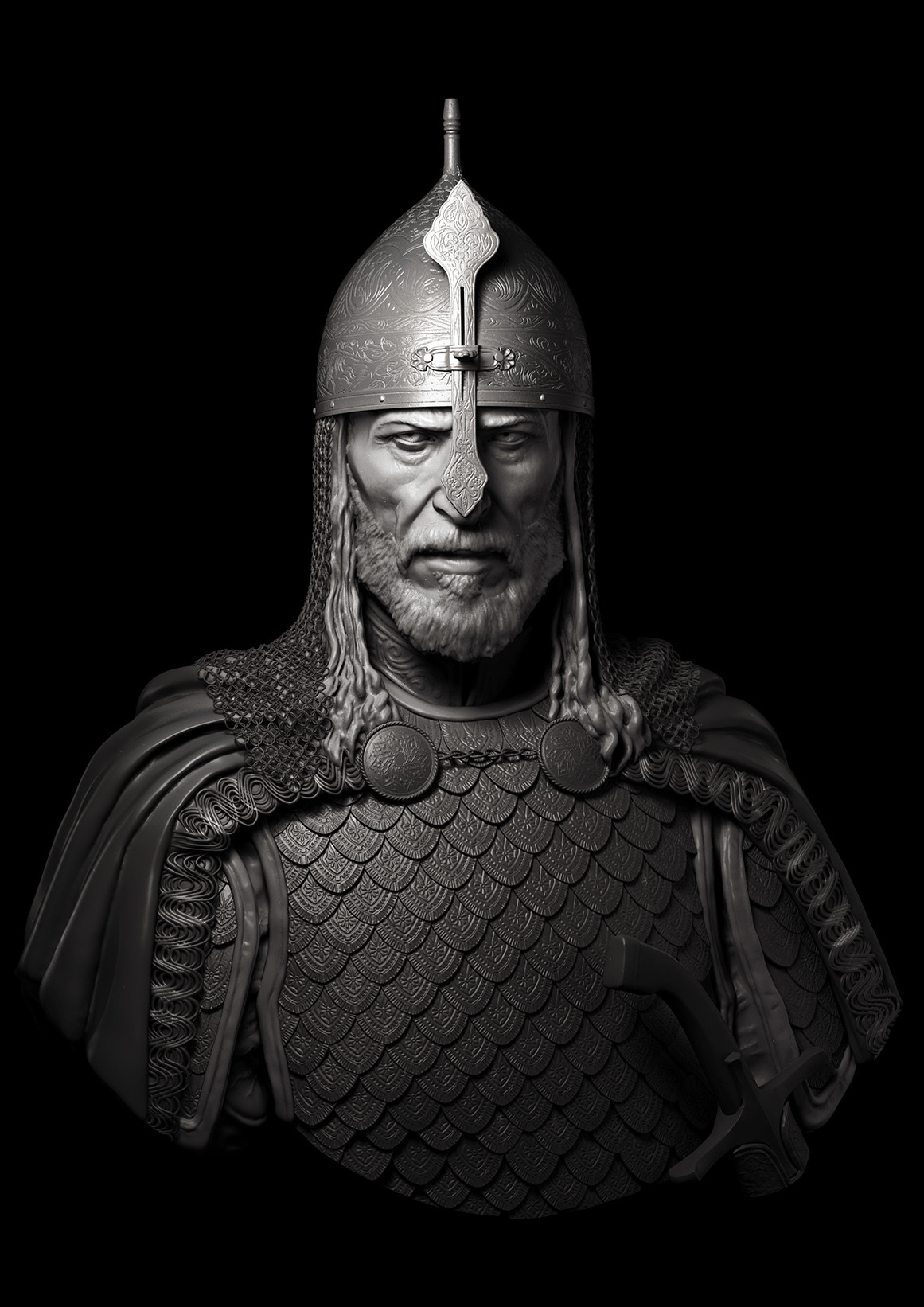 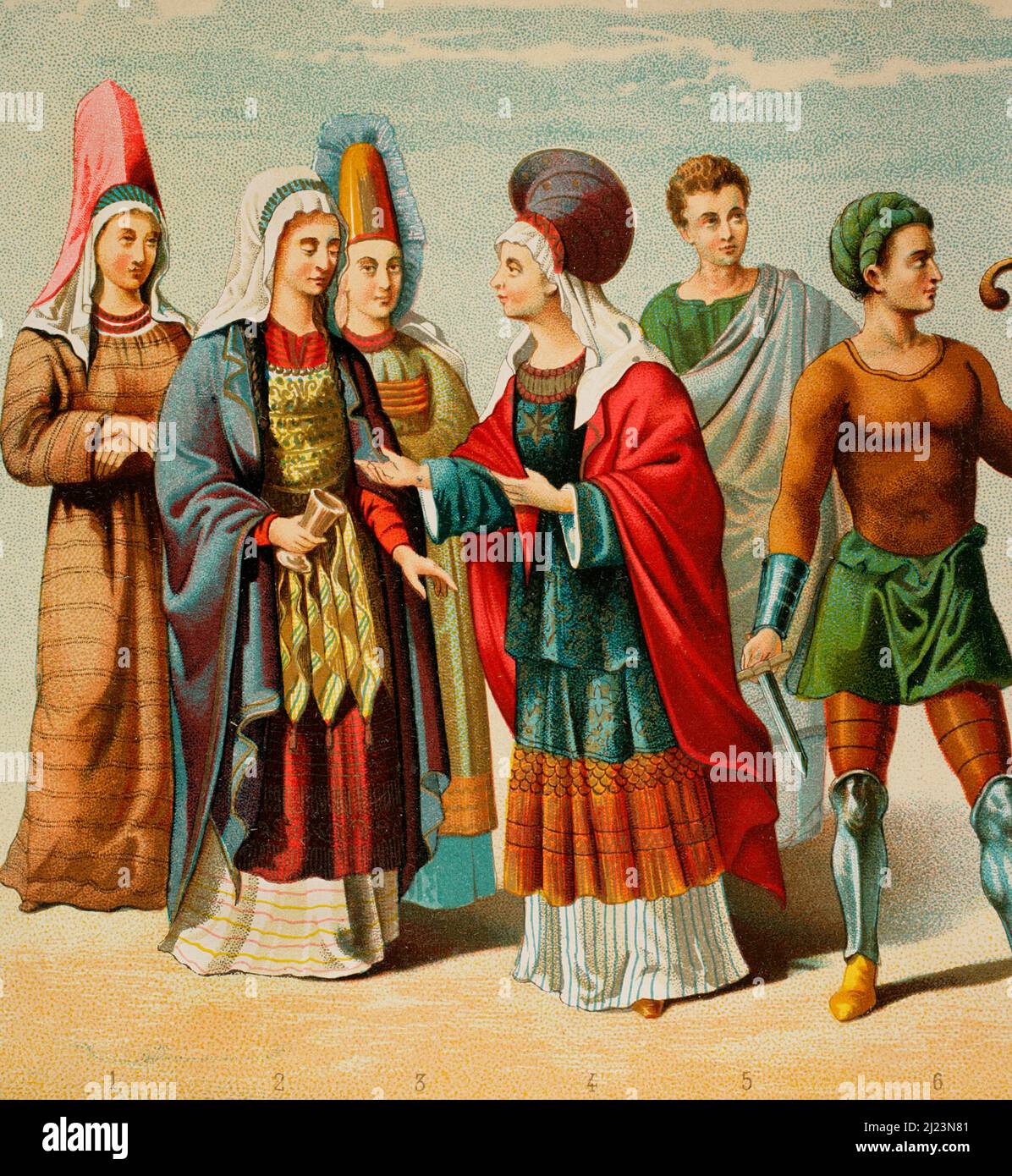 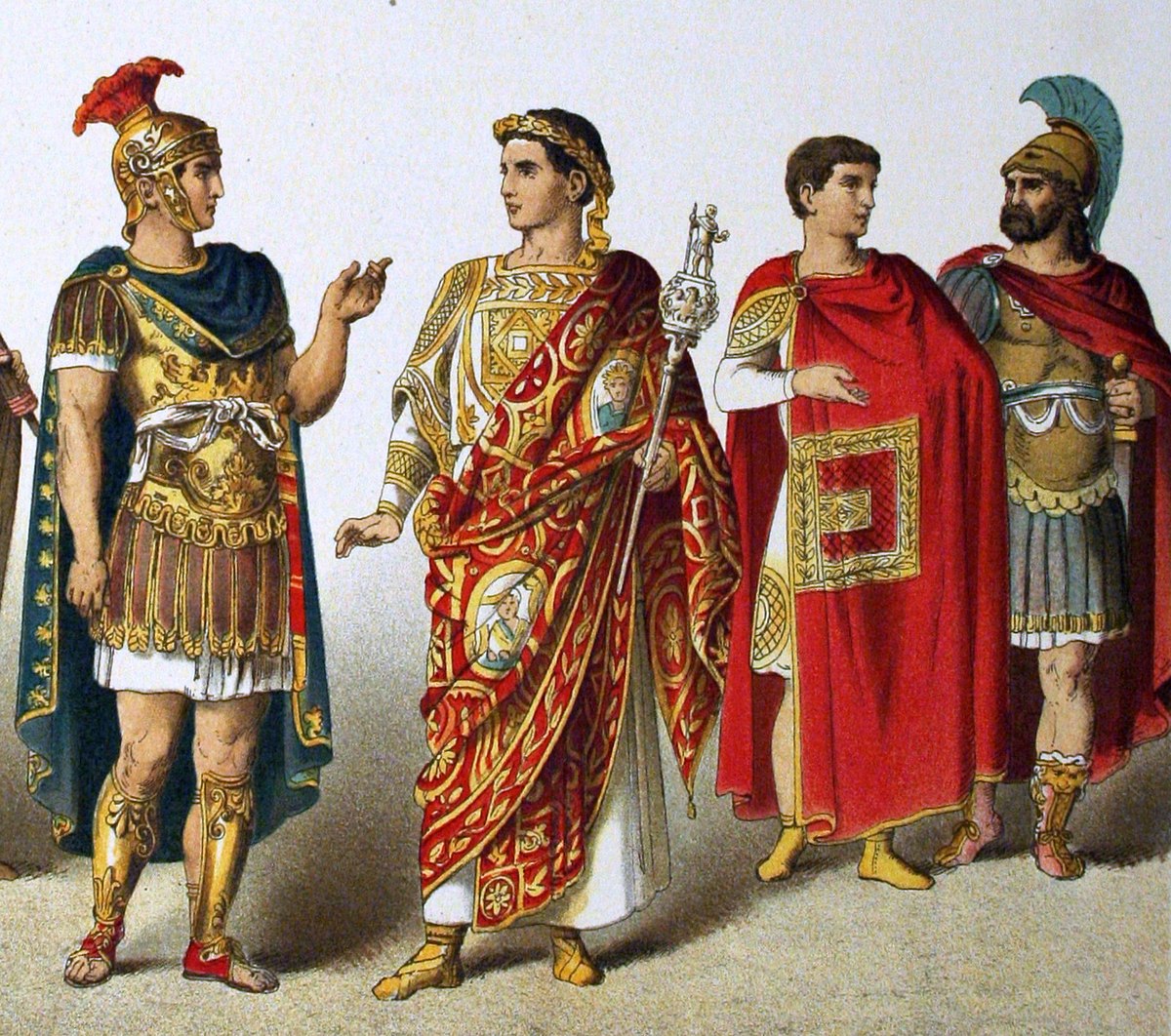 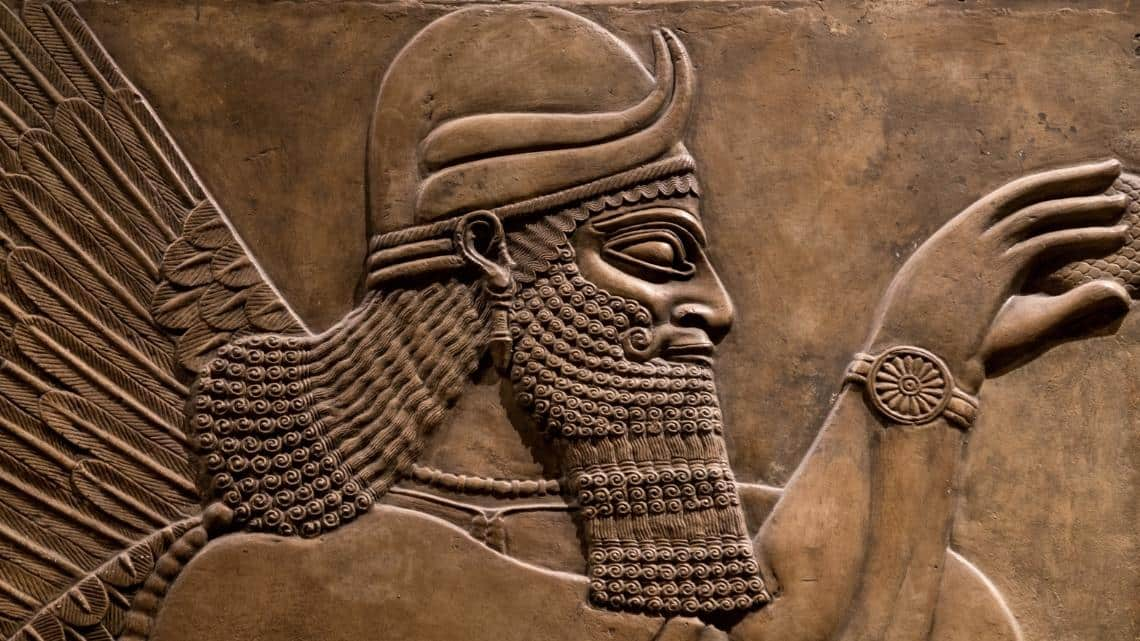 7000 BC
62 AD
622 AD
3000 BC
Fenicios
Mesopotamians
Imperio Romano
El Califato Umayyad
Civilizaciones Modernas De Líbano
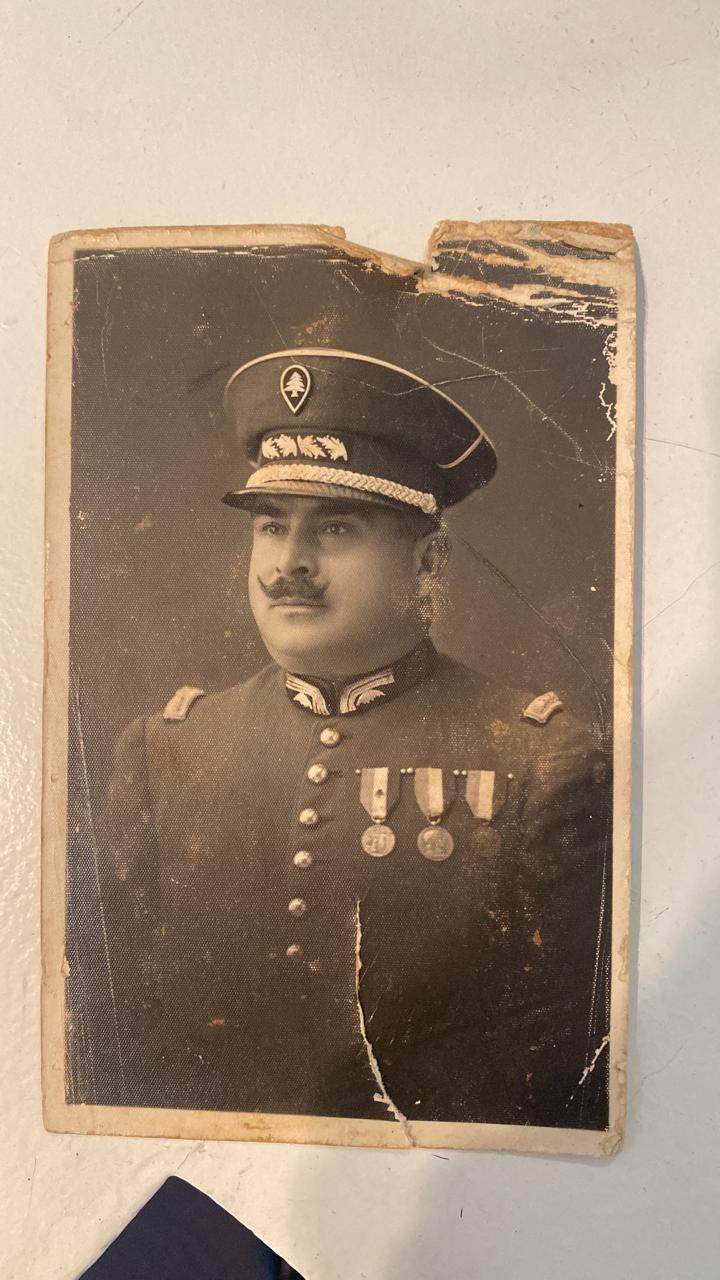 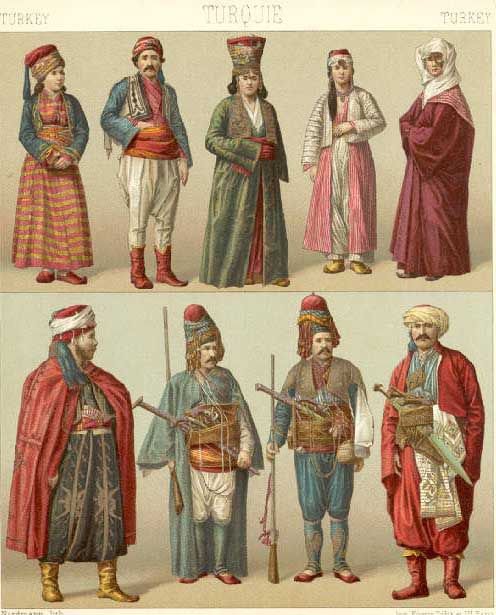 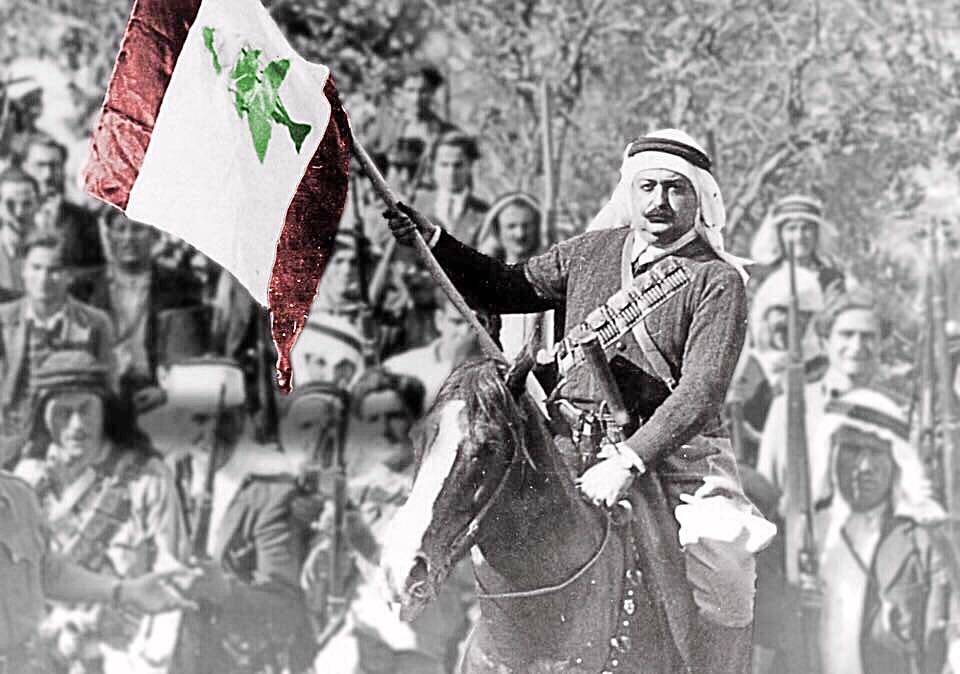 1500
1918
1943
Los Ottomans
Francia
Independencia Finalmente
Woohoo!
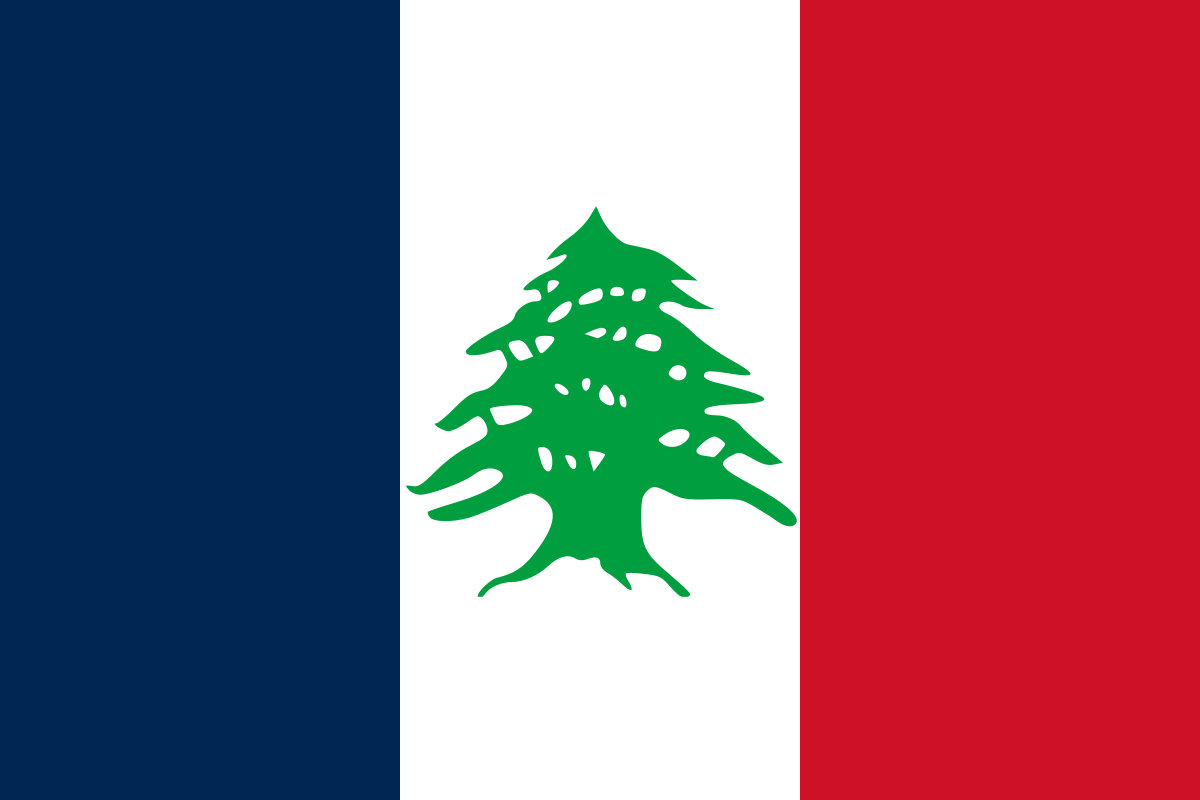 La Bandera de Líbano Significa Muchas Cosas
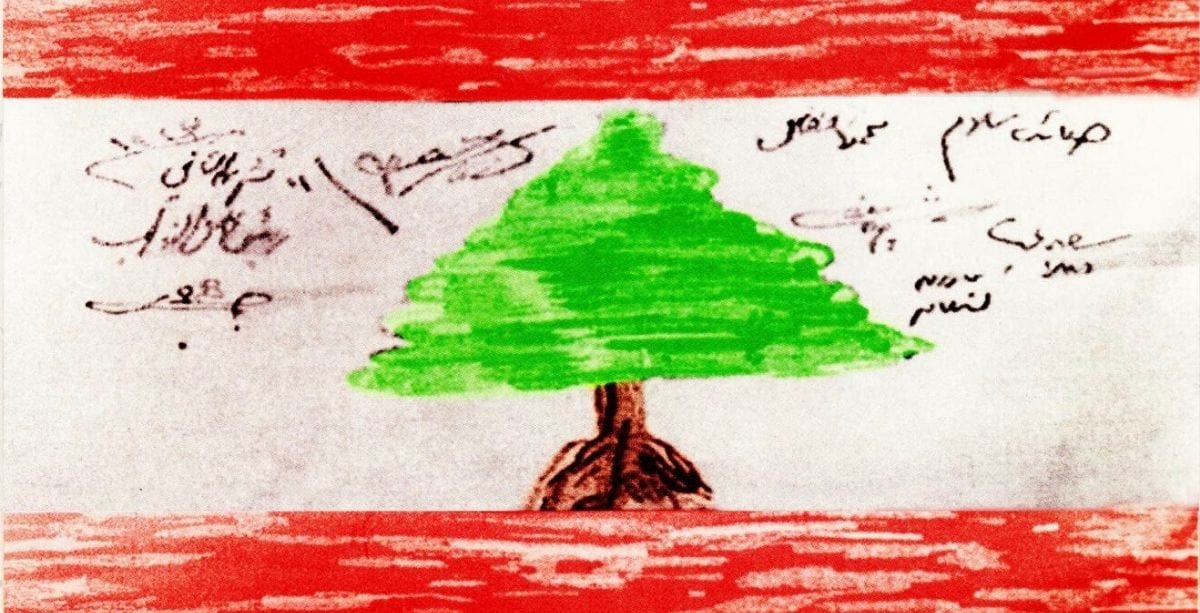 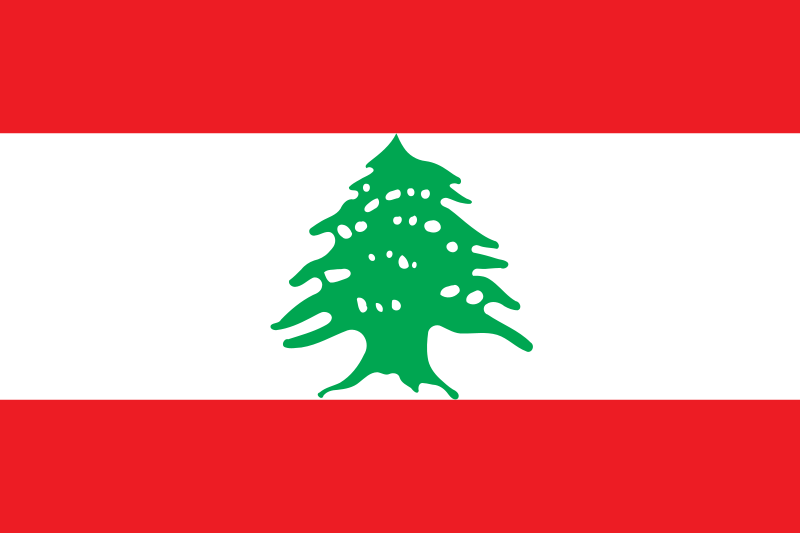 1943
2022
La Bandera de Líbano Significa Muchas Cosas
Rojo Por La Sangre De Los Luchadores De la Independencia
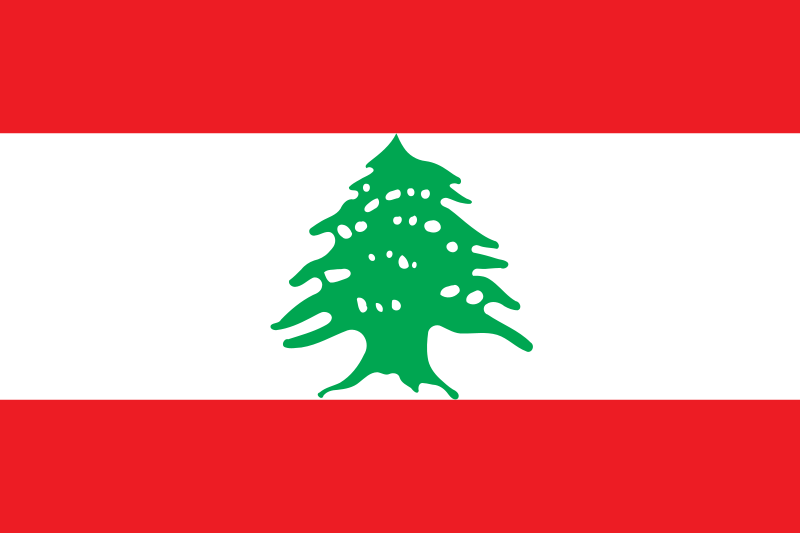 Blanco Por La Nieve De Las Montañas Libanesas
El Árbol Es Exclusivo De Líbano, Se Llama Cedrus Libani  En Latín
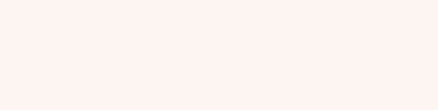 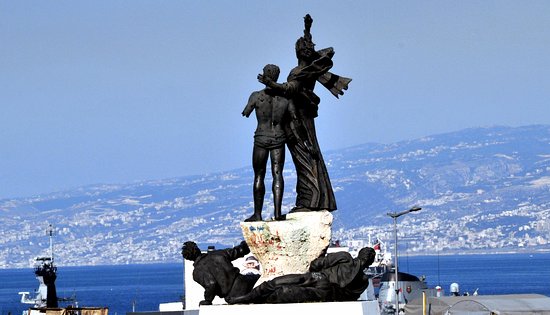 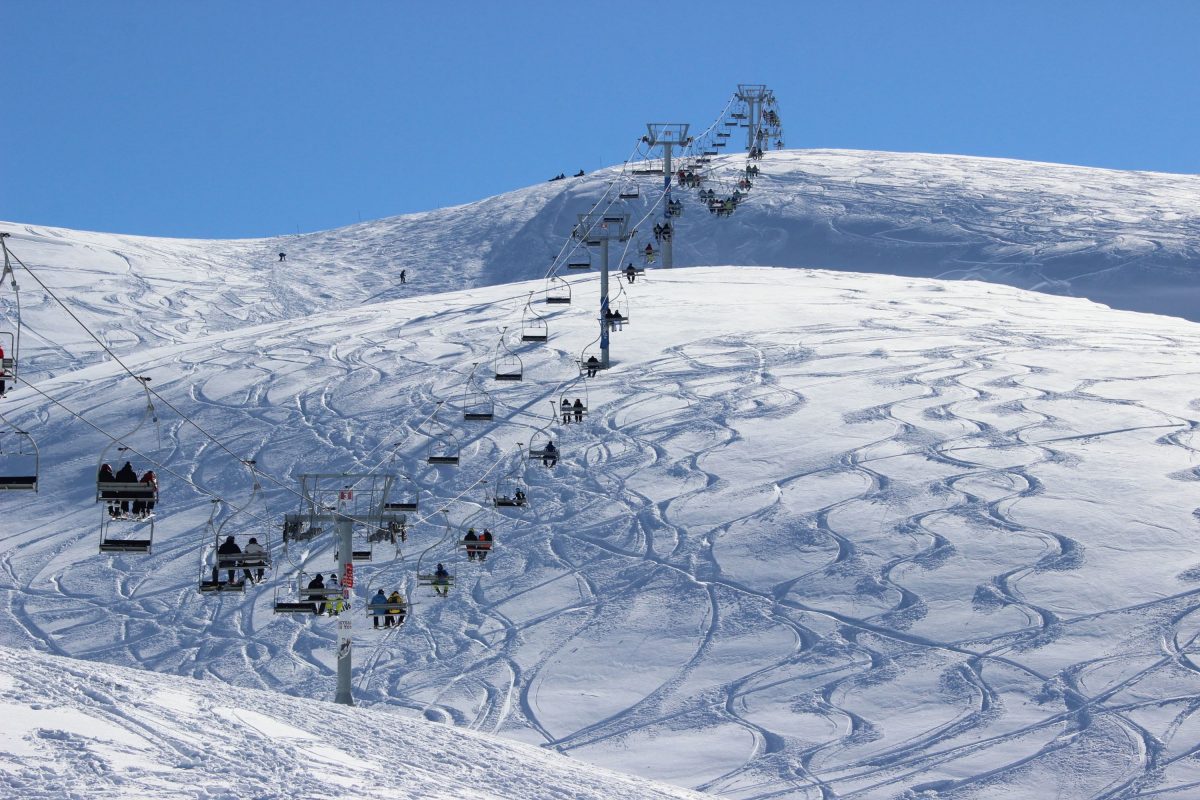 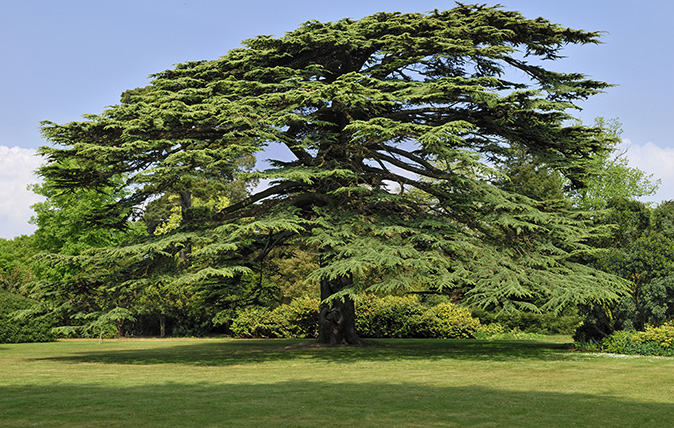 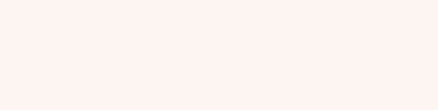 El Trío De La Bandera
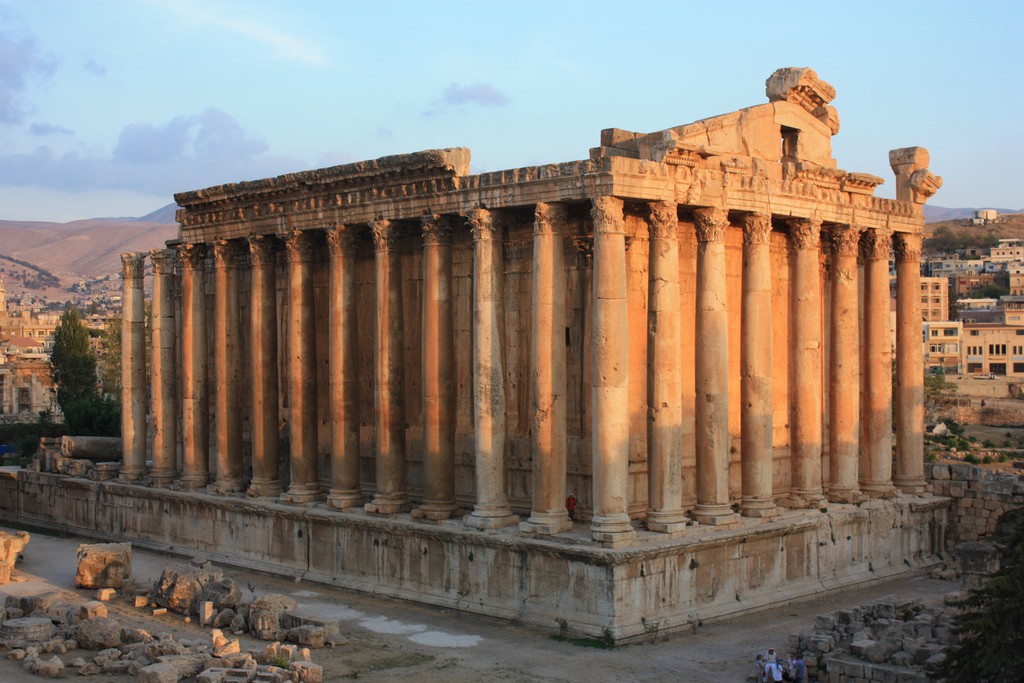 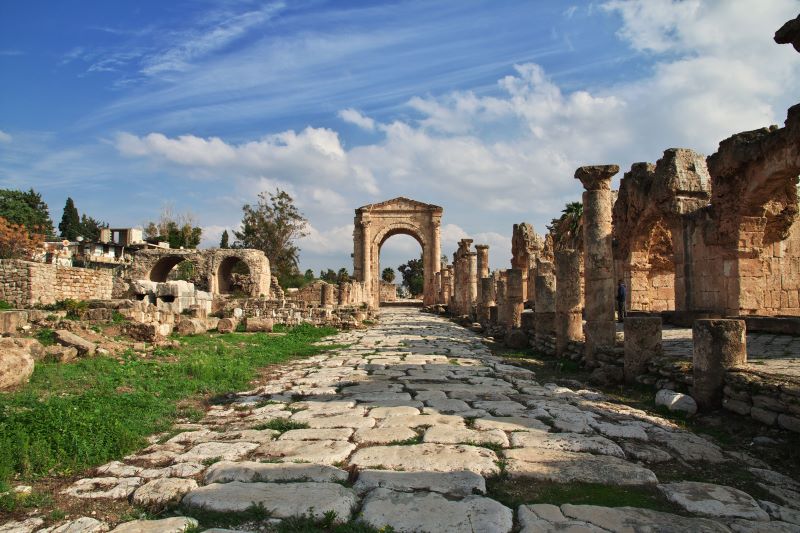 Templo De Bachus Baalbek
Ruinas De Fenicia
Tyr
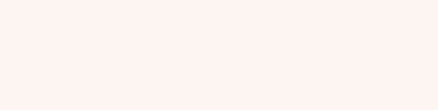 La Religión
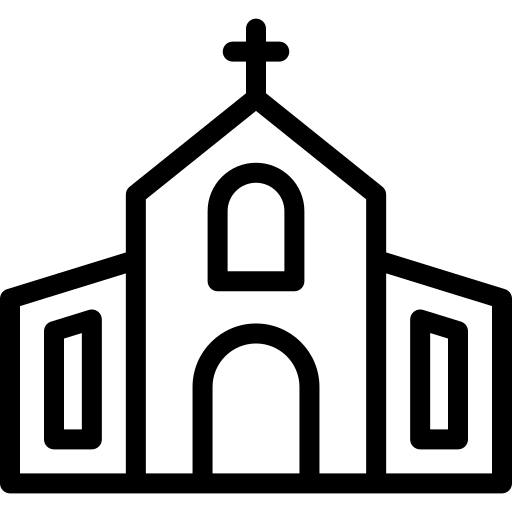 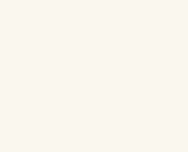 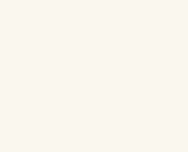 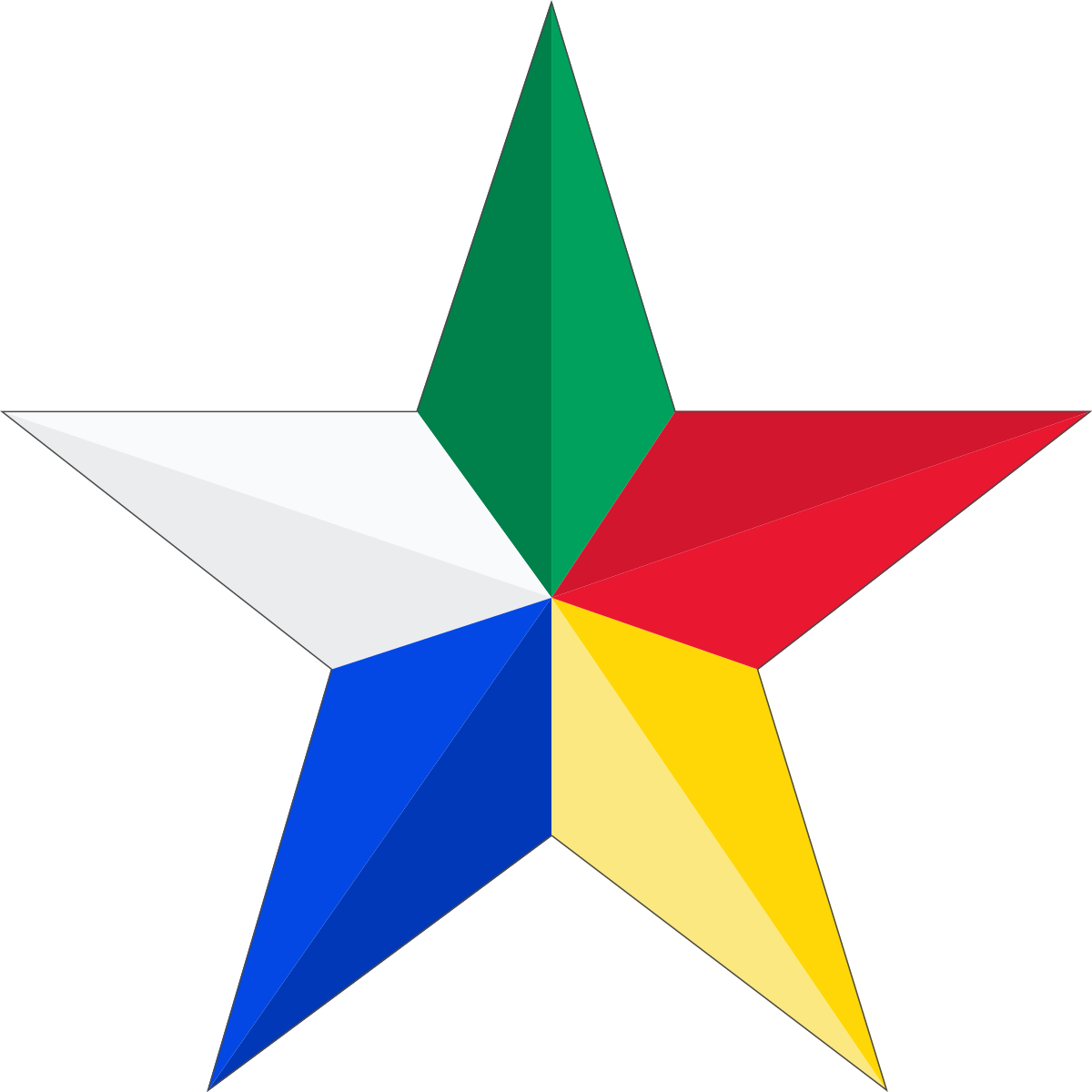 10% Druze
60% Musulmanes
30% Cristianos
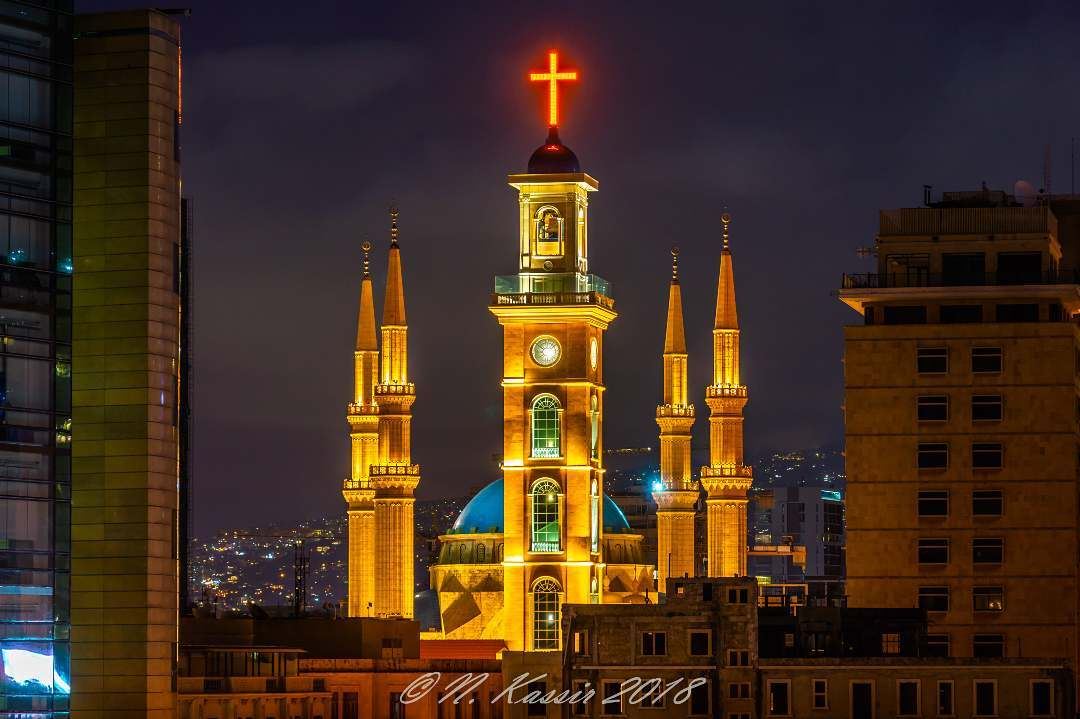 La Religion
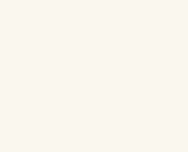 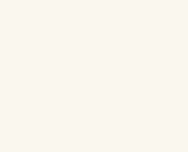 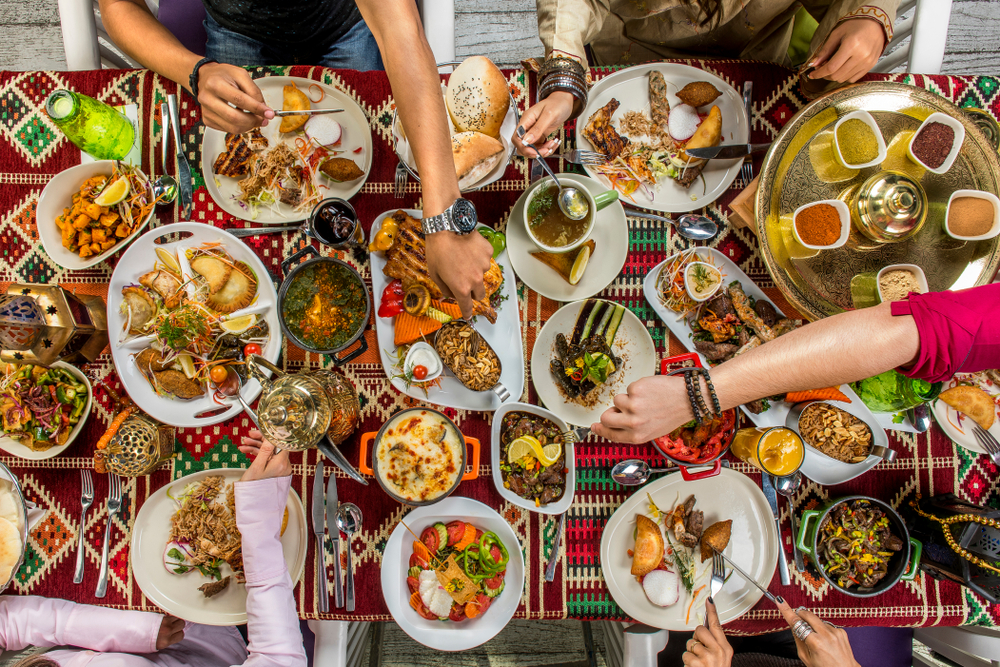 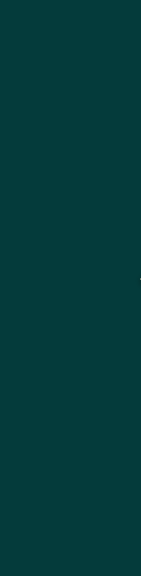 02.
Comida Buena
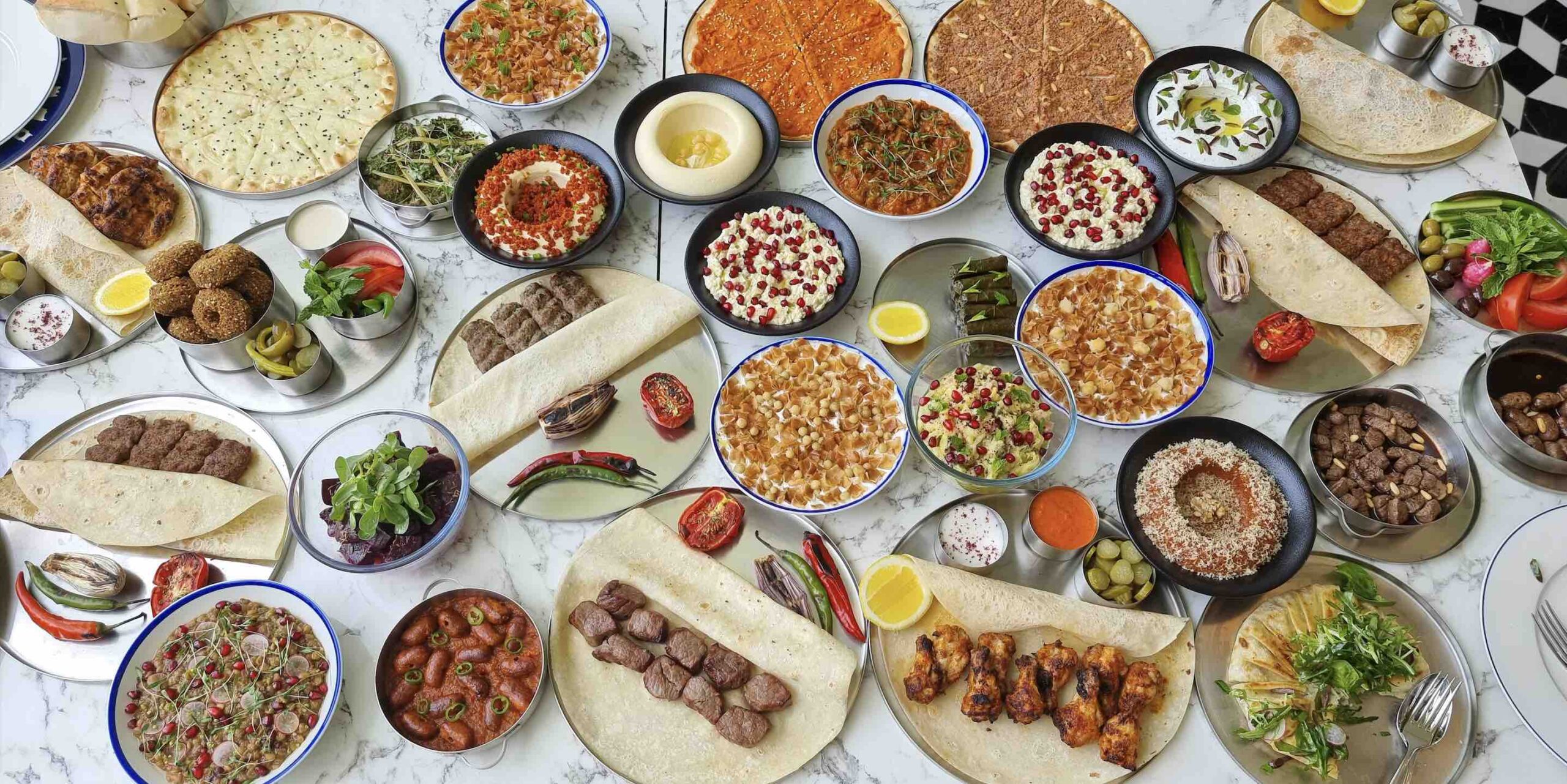 Mezze
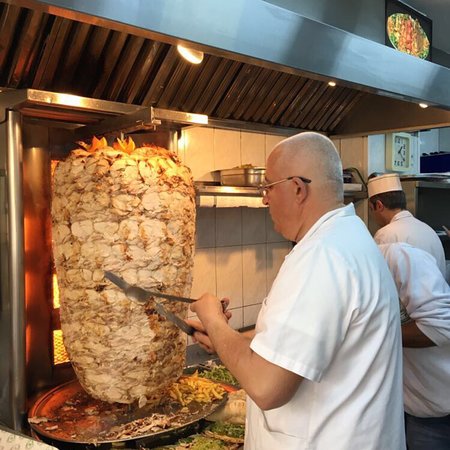 Shawarma
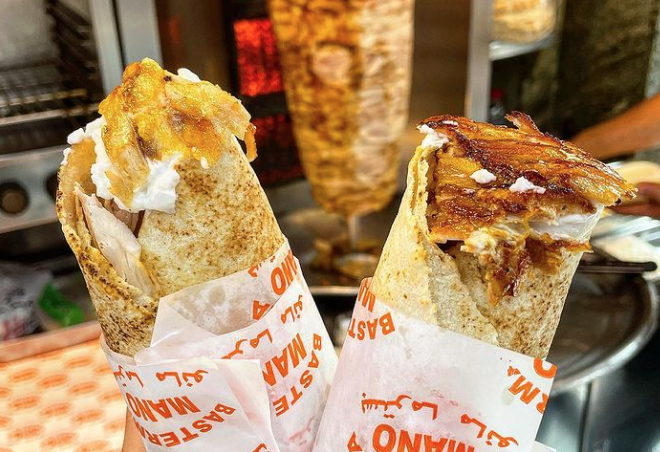 Shawarma
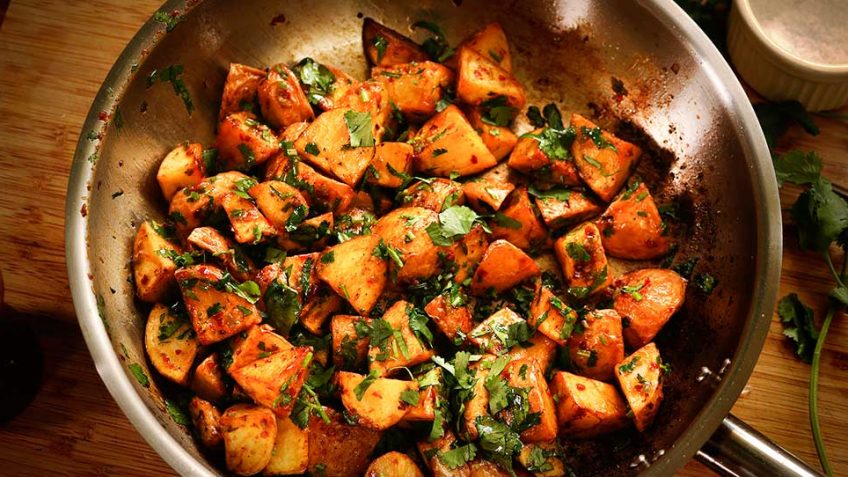 Batata Harra
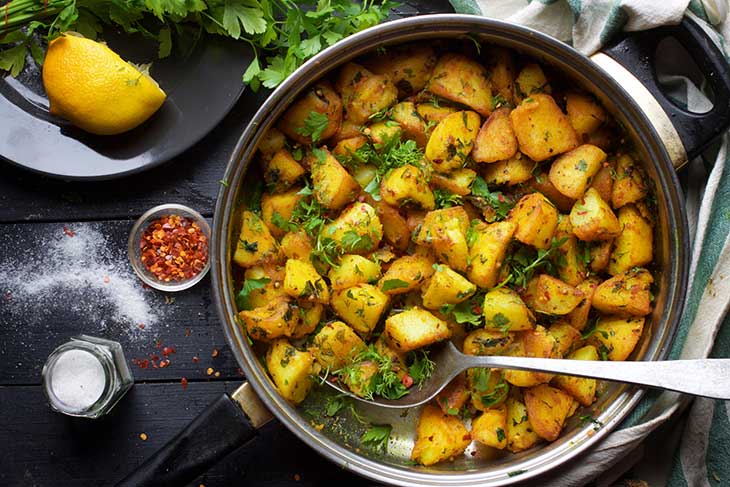 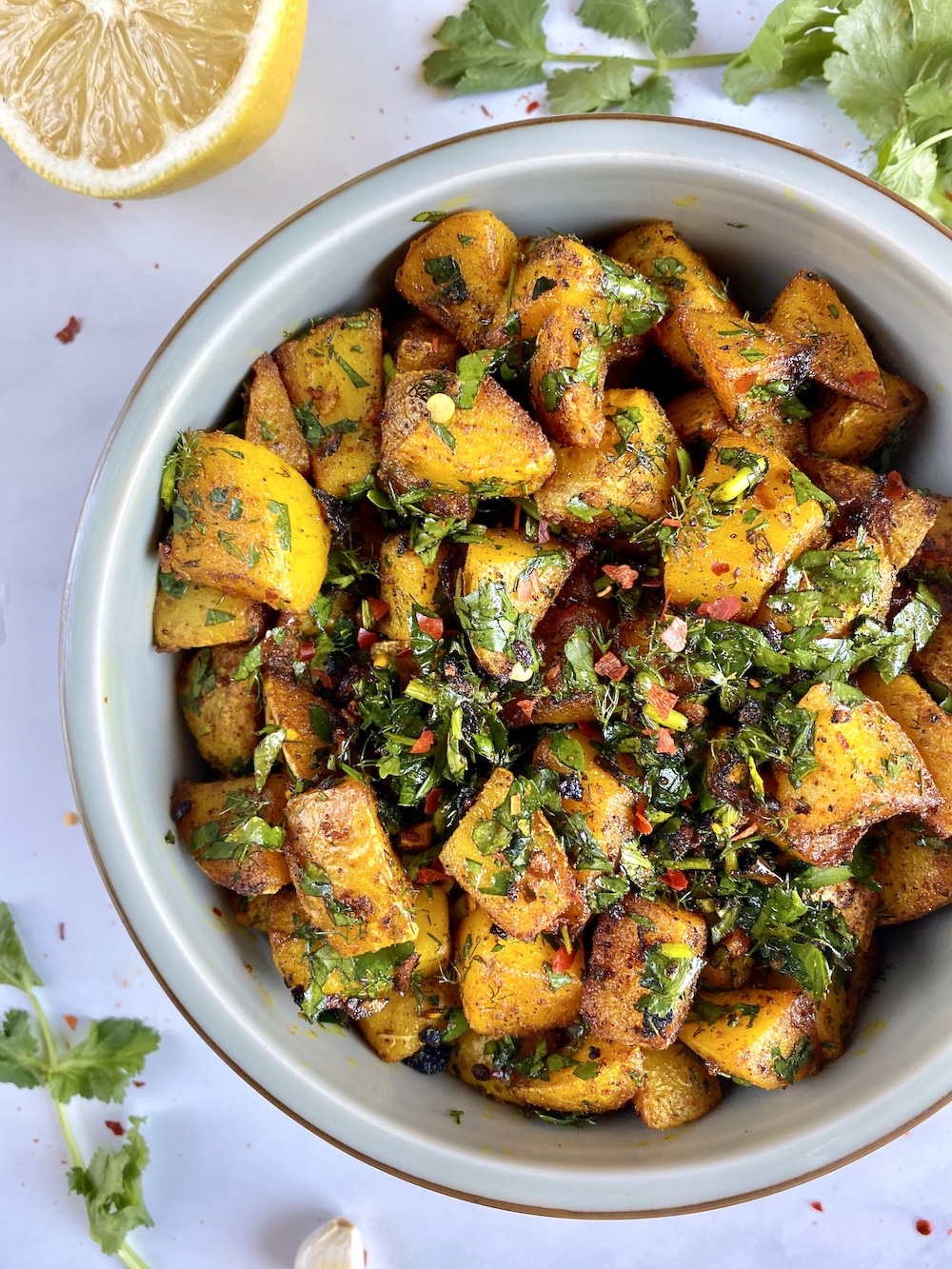 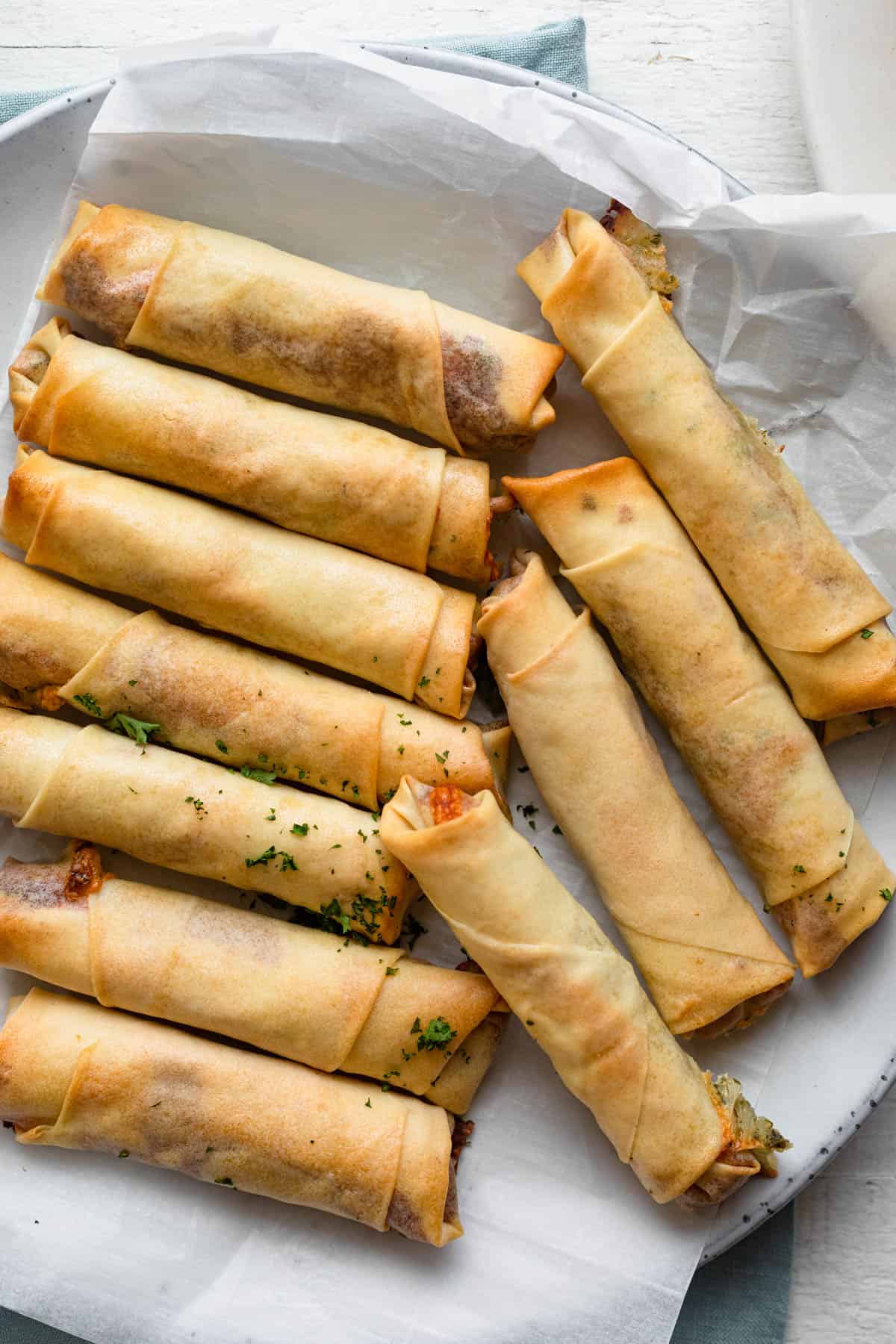 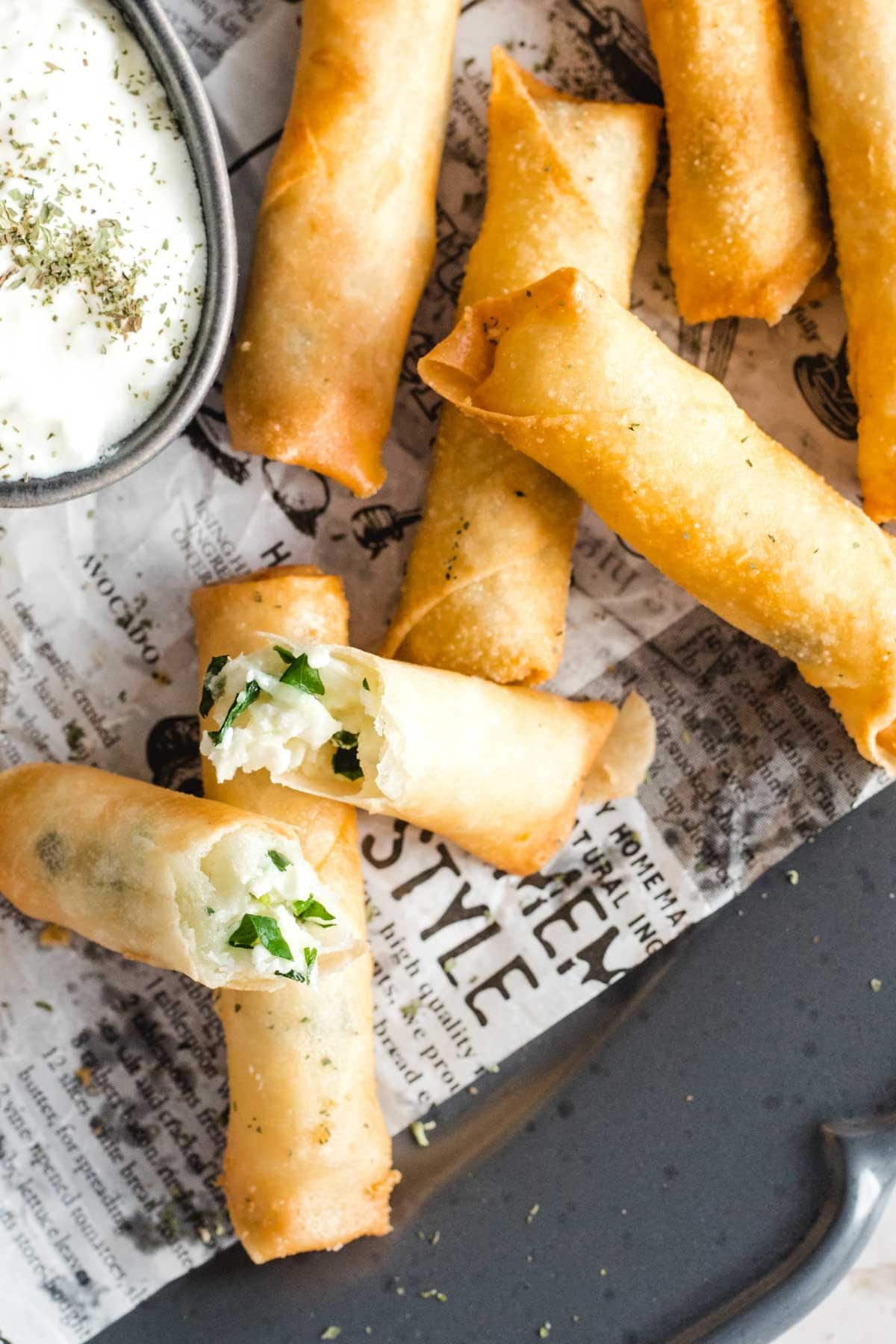 Rakakat Bil Jibna
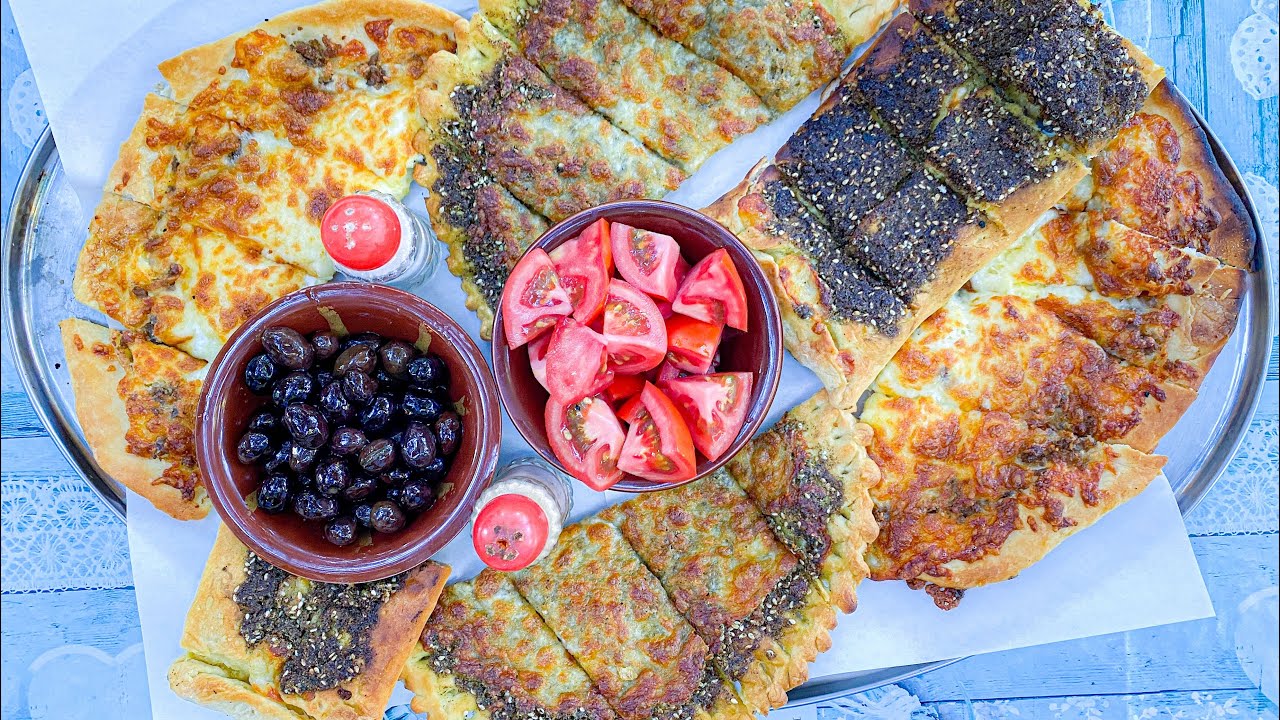 Man’oushe
La Gente De Líbano
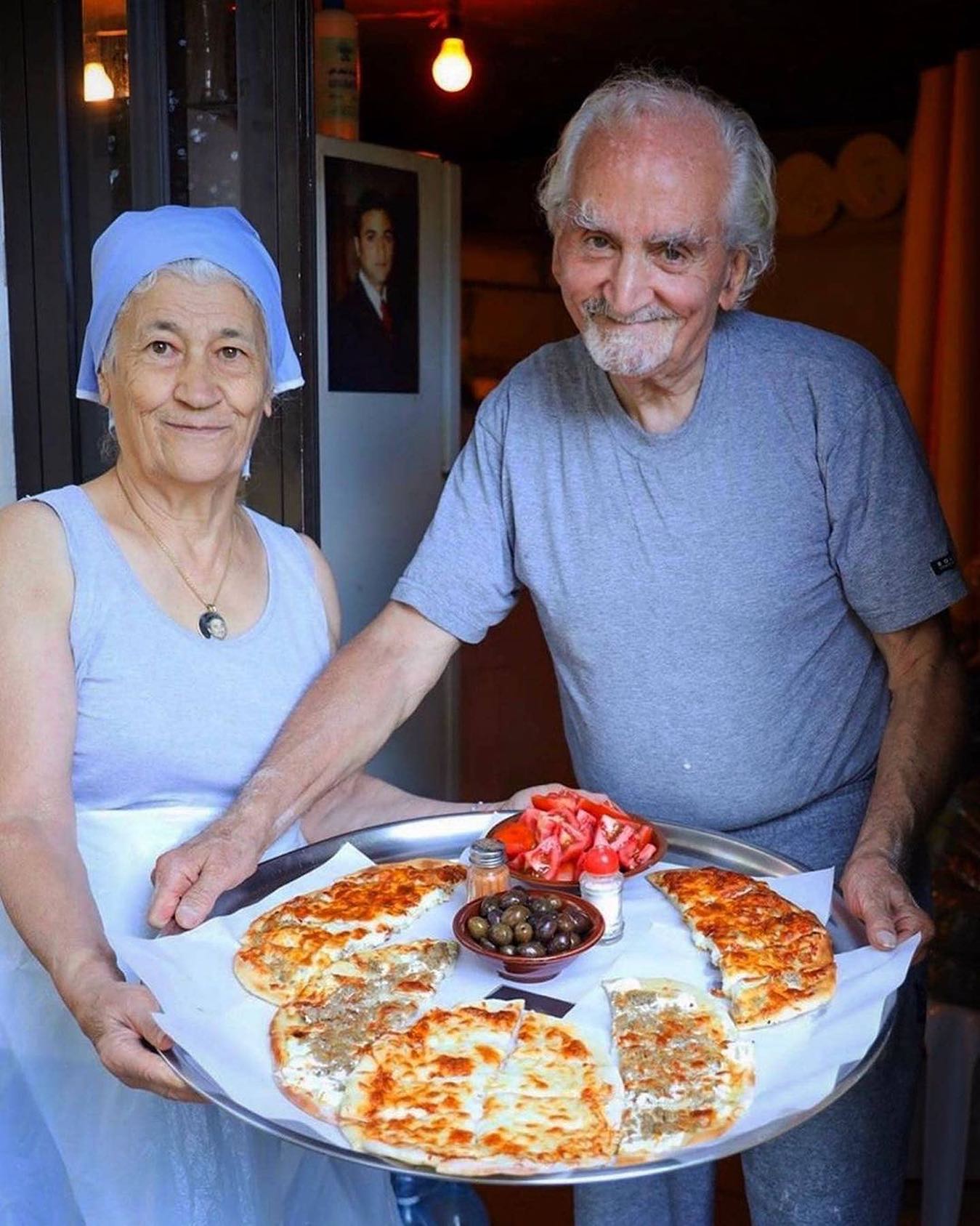 Hospitalidad
Generosidad
Respeto
Progresividad
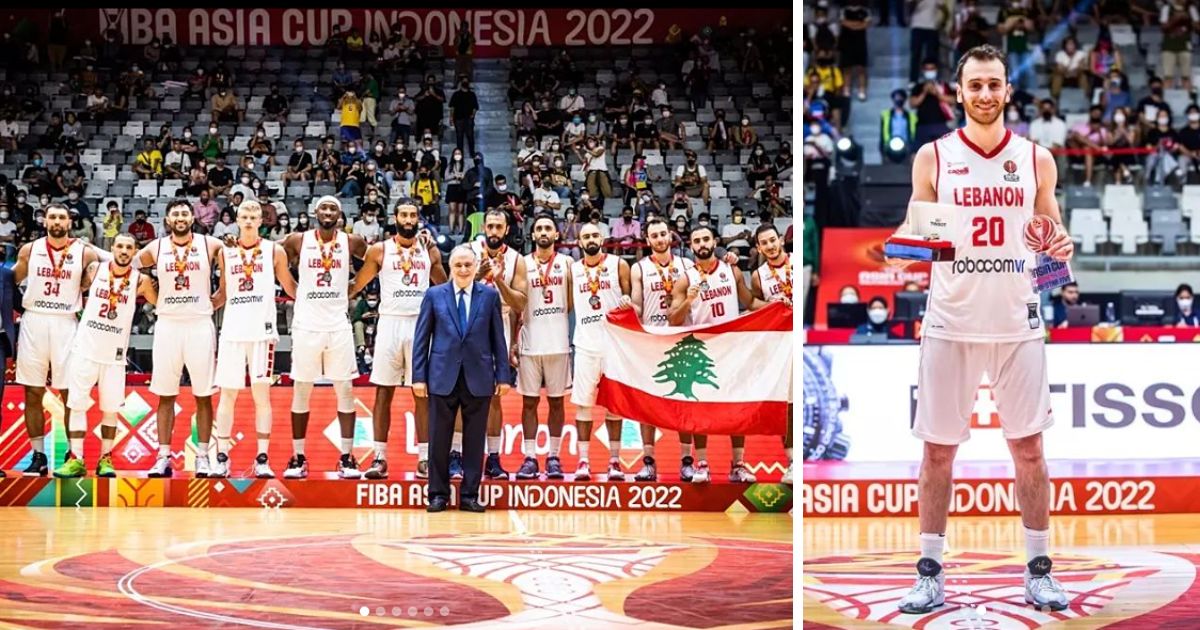 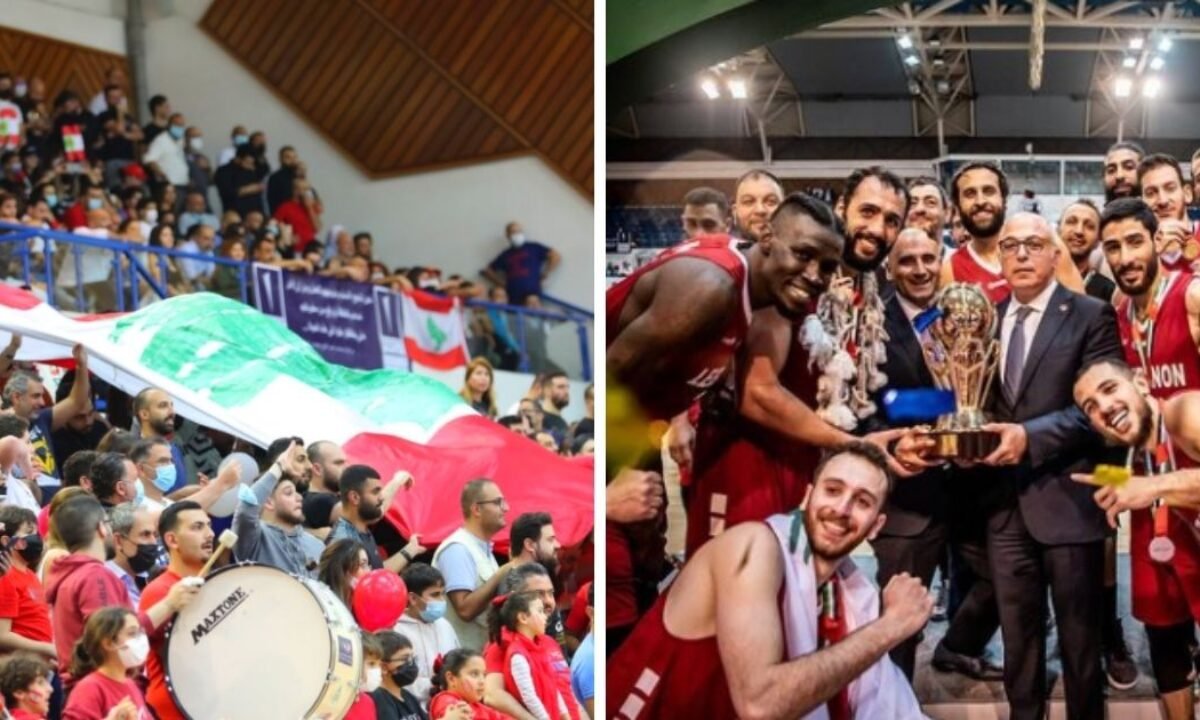 Campeones Del Mundo Árabe 2022
Finalistas De La Copa De Asia 2022
Los Mayyas
Un equipo de bailar libanés que gana el concurso de America’s Got Talent en 2022
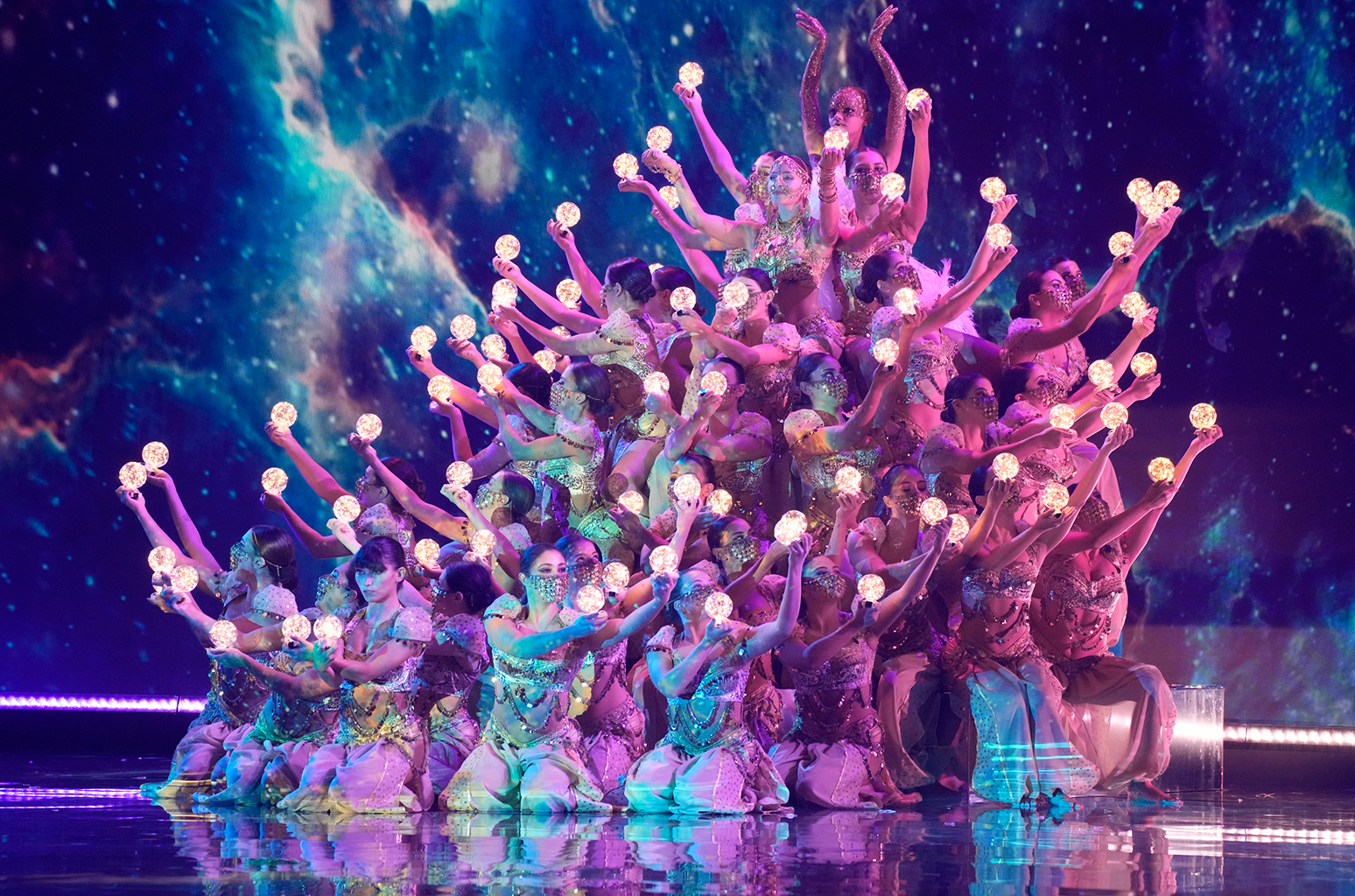 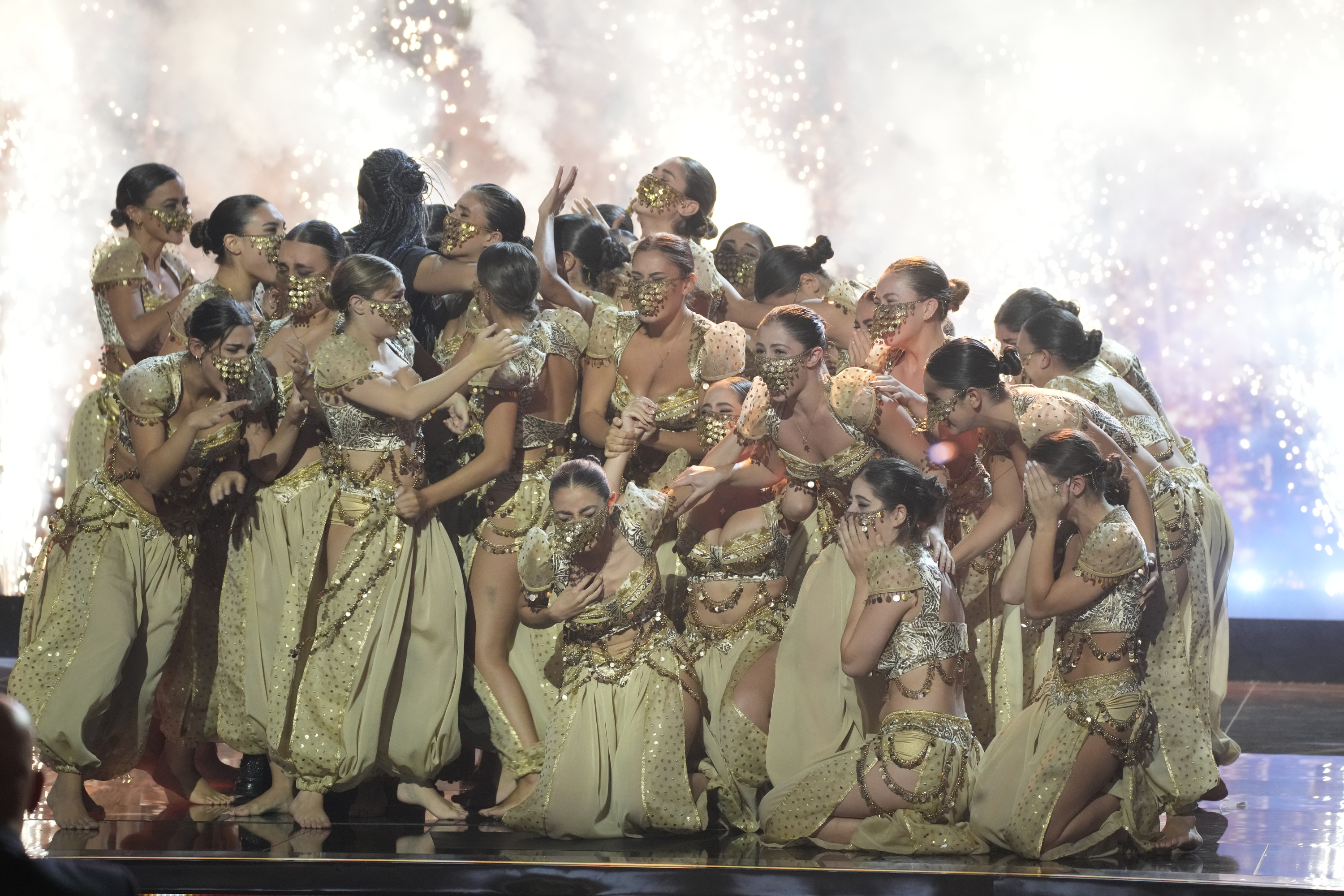 Mayyas En La Final De America’s Got Talent 2022
Mayyas Cuando Gana La Final
Y Más Importa Que Todos ¡Queremos LA FIESTA!P.S: El Tecno Es El Rey De Líbano
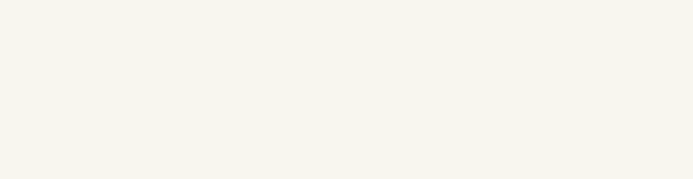 Los Clubs Más Grandes En El Oriente Medio
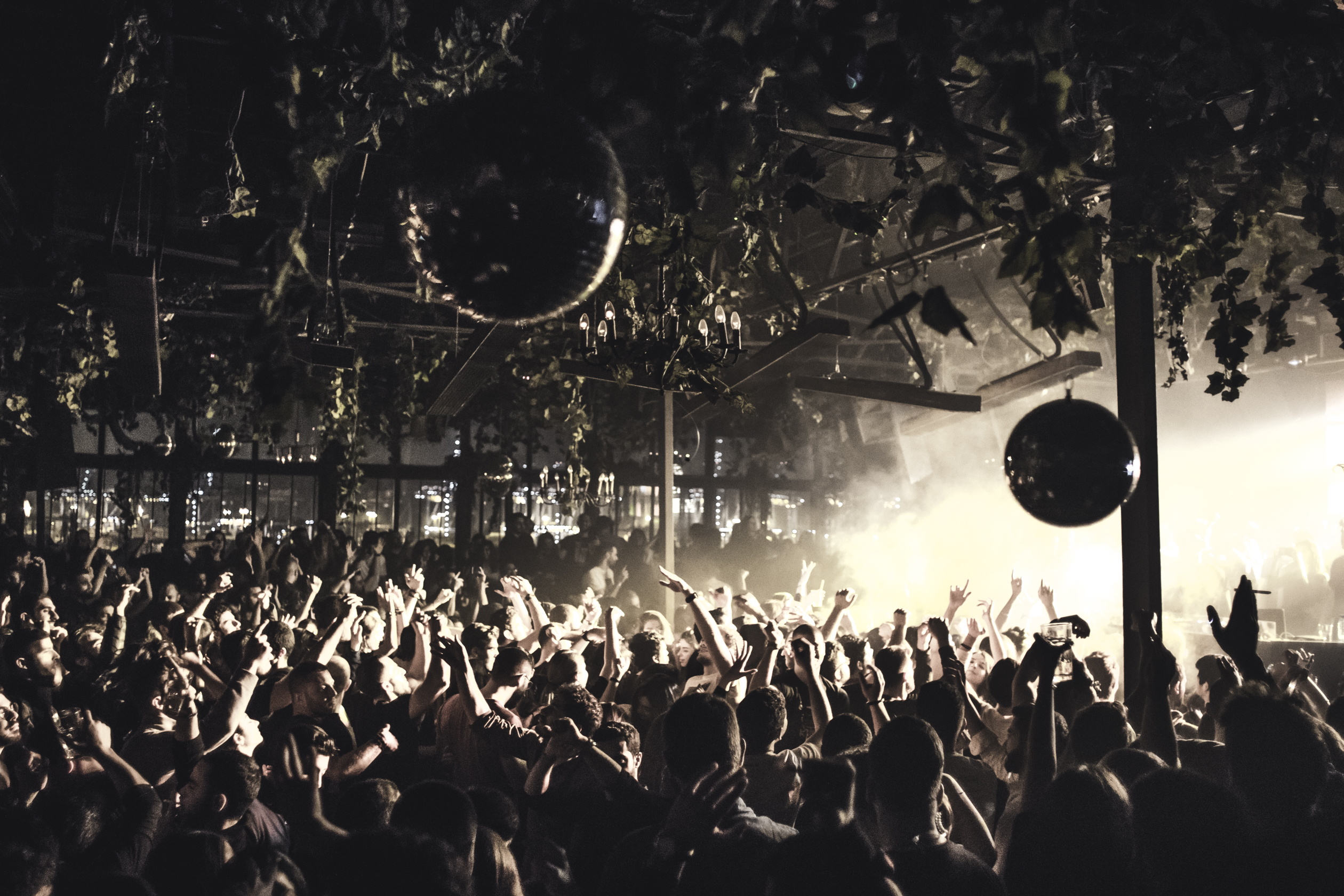 Grand Factory
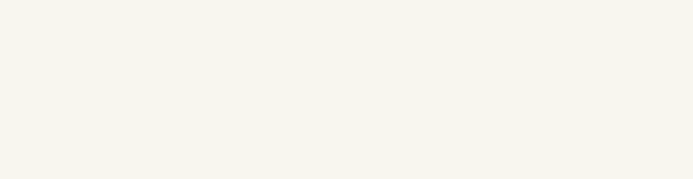 سؤال
كلمة
Mercury
Neptune
Mercury is the closest planet to the Sun and the smallest of them all
Neptune is the farthest planet from the Sun and the fourth-largest
Los Clubs Más Grandes En El Oriente Medio
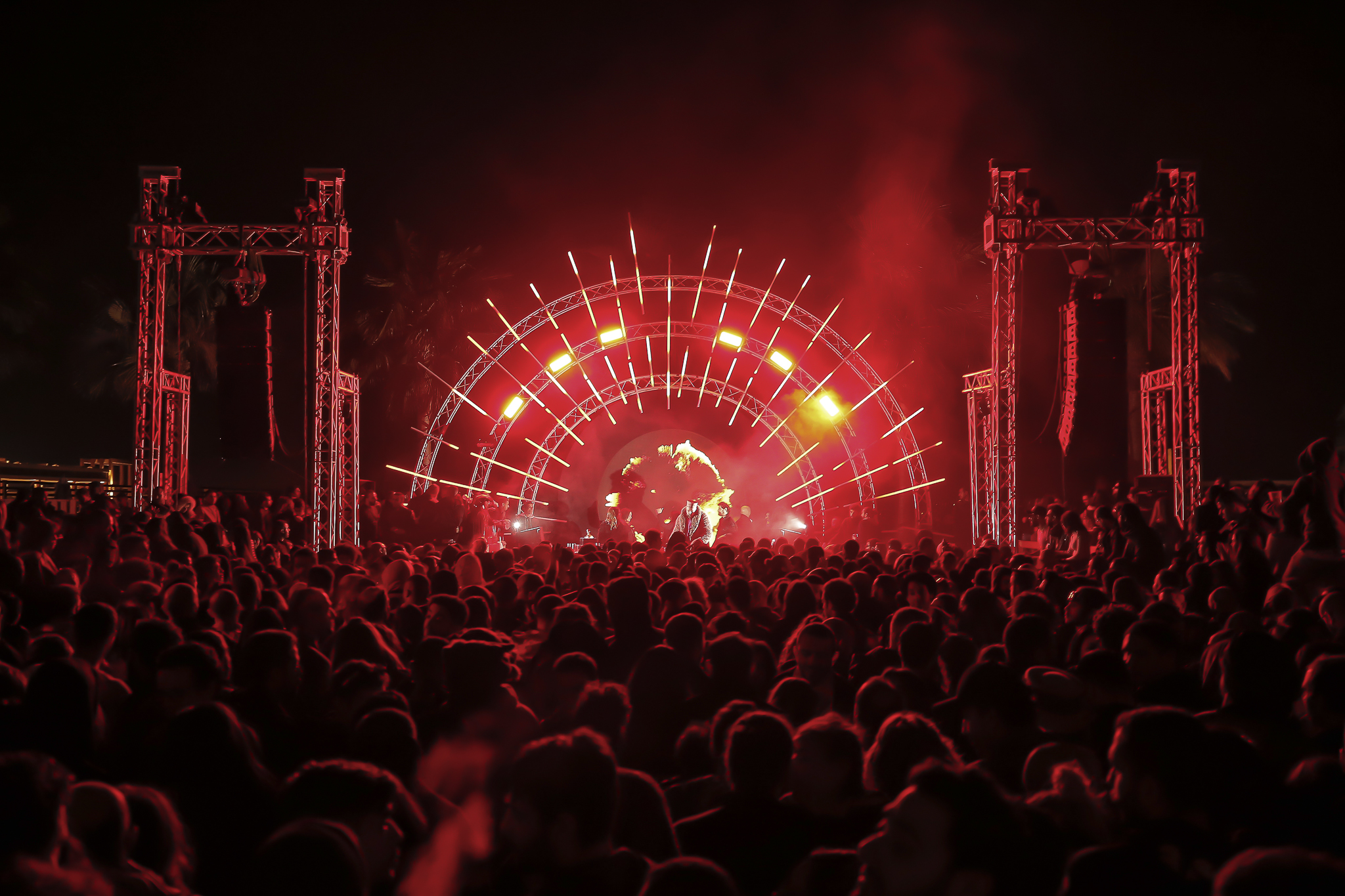 2ND Sun
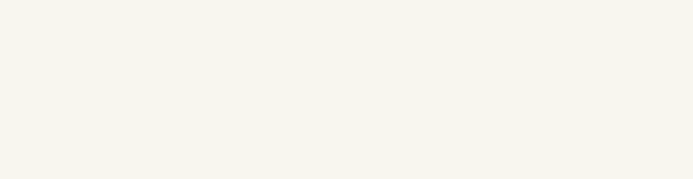 سؤال
كلمة
Mercury
Neptune
Mercury is the closest planet to the Sun and the smallest of them all
Neptune is the farthest planet from the Sun and the fourth-largest
Los Clubs Más Grandes En El Oriente Medio
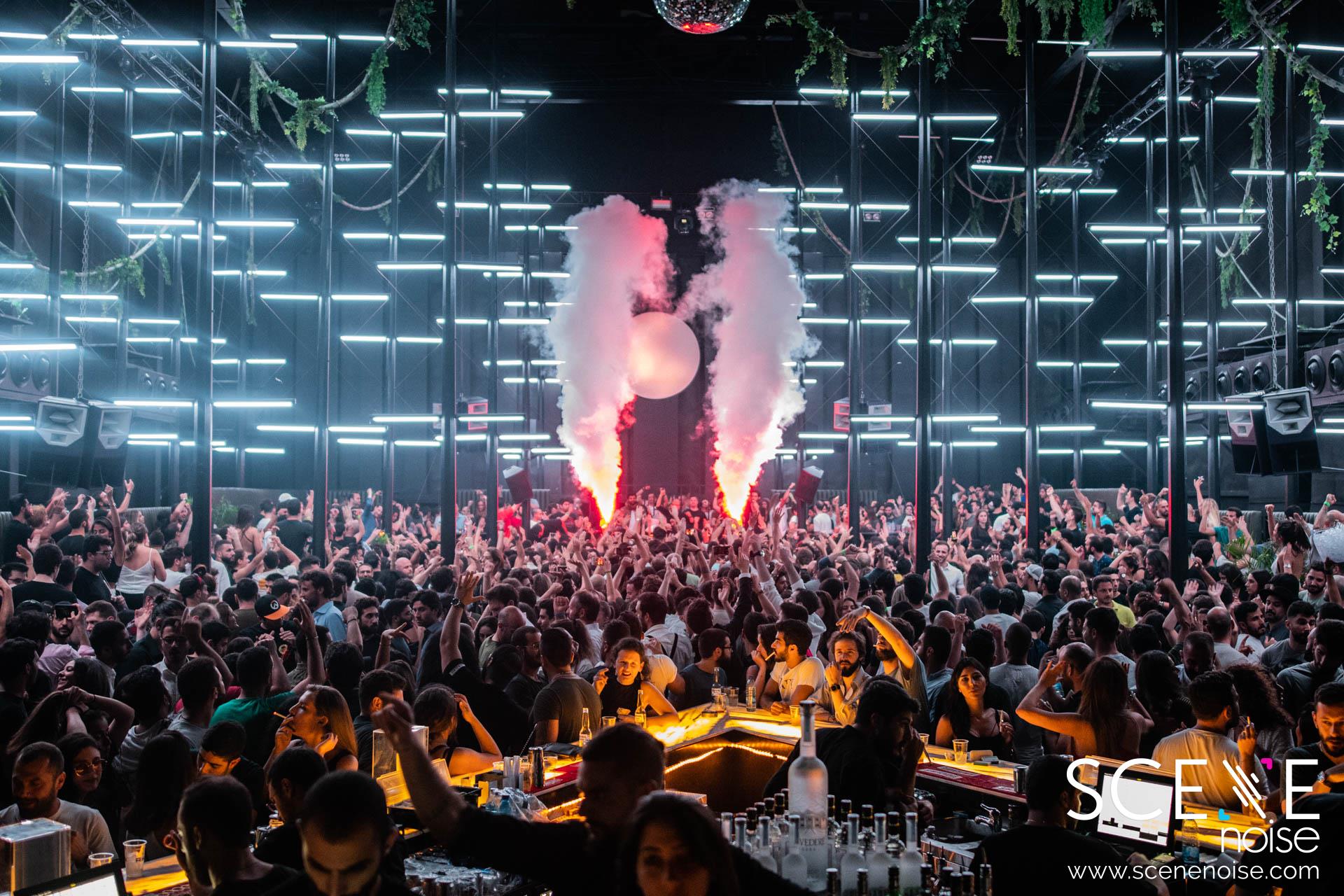 AHM
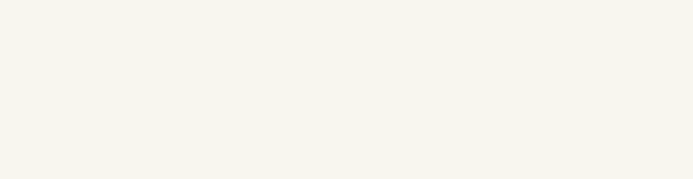 سؤال
كلمة
Mercury
Neptune
Mercury is the closest planet to the Sun and the smallest of them all
Neptune is the farthest planet from the Sun and the fourth-largest
Los Clubs Más Grandes En El Oriente Medio
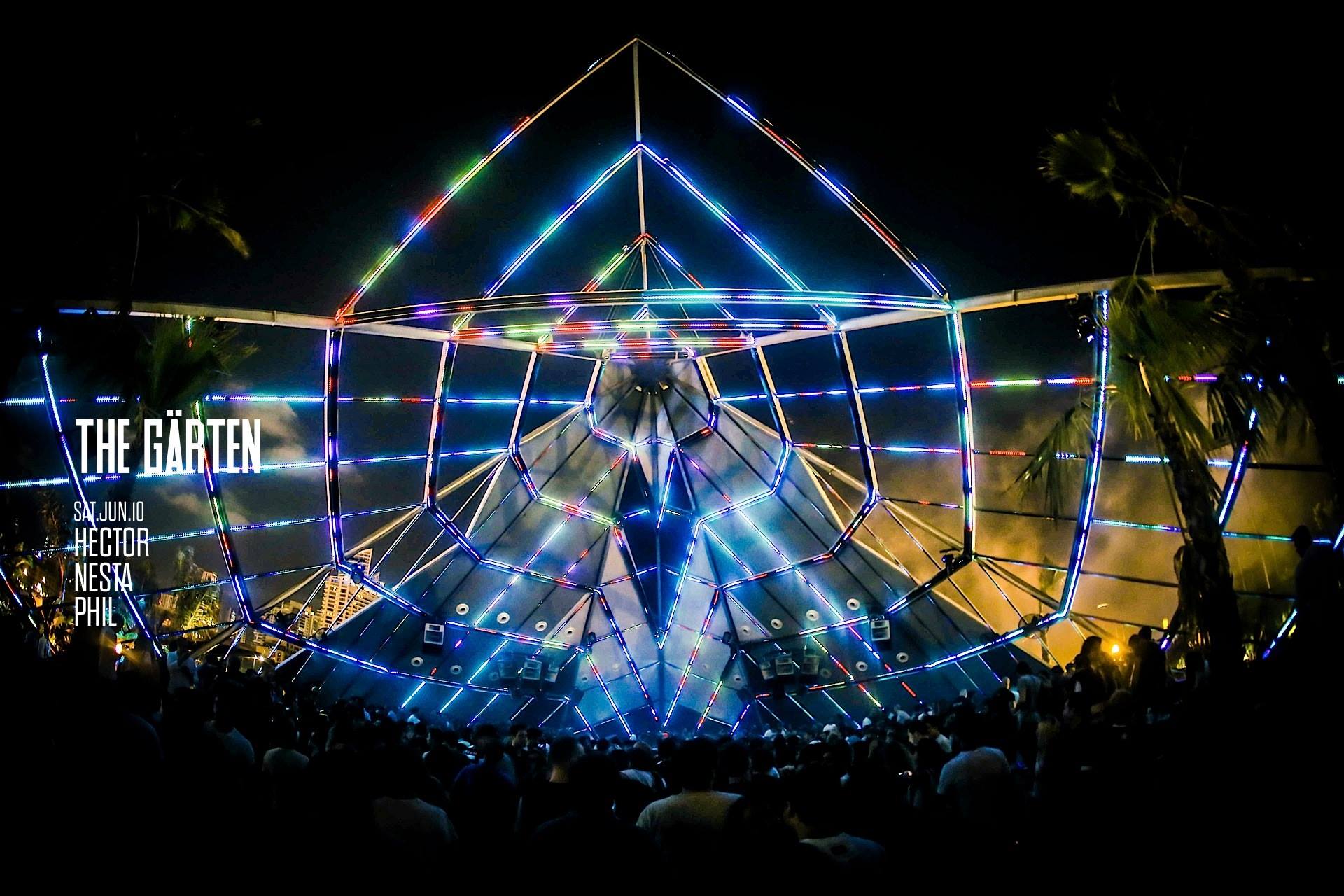 The Garten
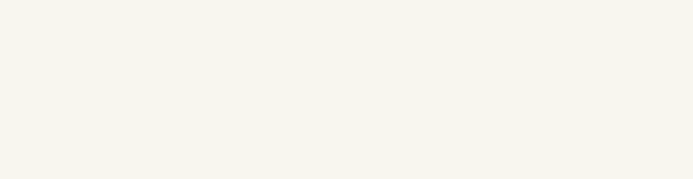 سؤال
كلمة
Mercury
Neptune
Mercury is the closest planet to the Sun and the smallest of them all
Neptune is the farthest planet from the Sun and the fourth-largest
Los Clubs Más Grandes En El Oriente Medio
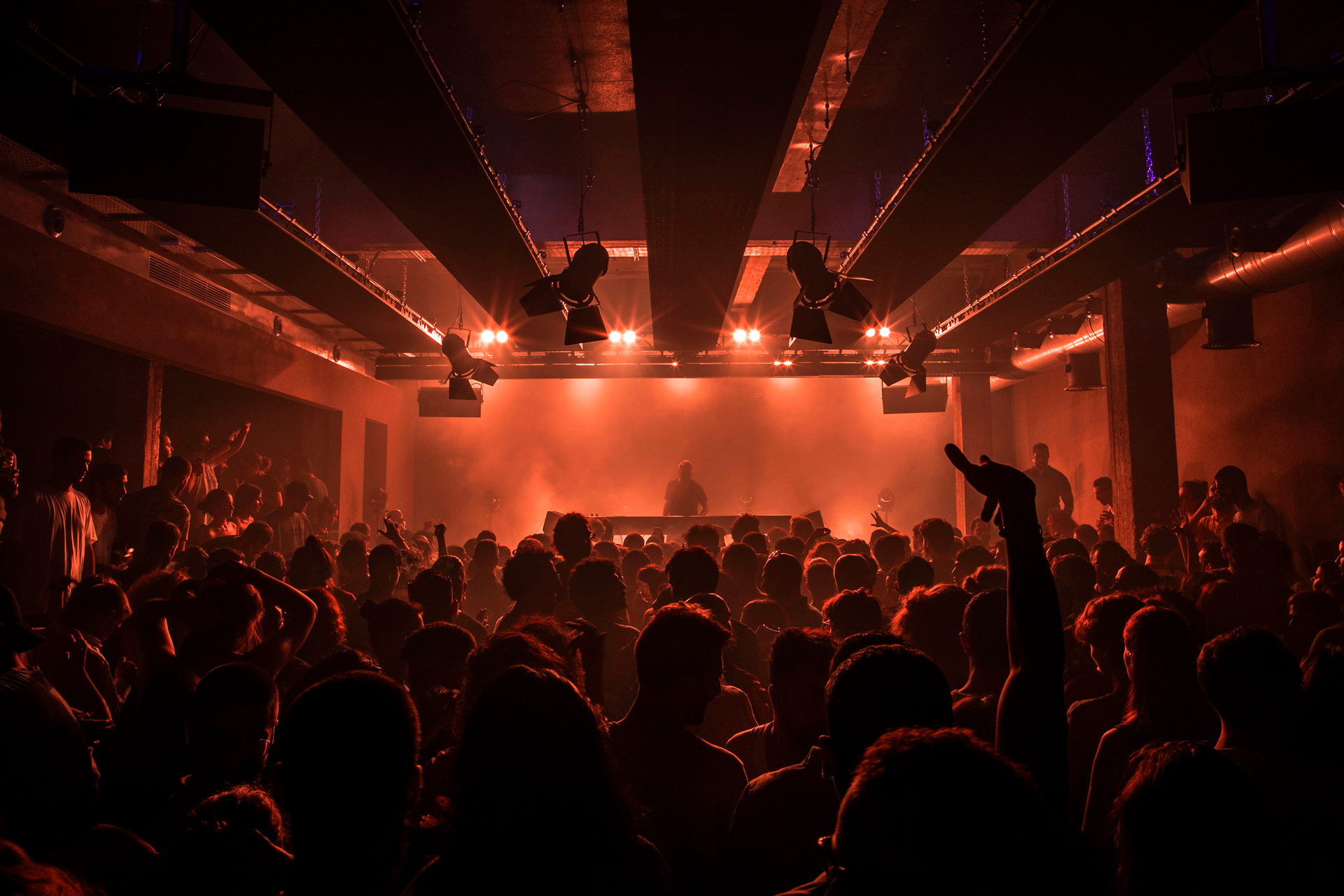 Ballroom Blitz
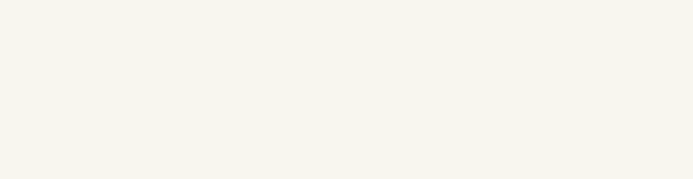 سؤال
كلمة
Mercury
Neptune
Mercury is the closest planet to the Sun and the smallest of them all
Neptune is the farthest planet from the Sun and the fourth-largest
Las 3 Palabras Más Importantes
Líbano Es Un País Árabe. Traducción: Árabe – Español - Inglés
يلاّ
Yalla: Vamos – Let’s Go
حبيبي
Habibi: Mi Amor – Loved One
شو في ما في
Shou Fi Ma Fi: Qué Pasa – What’s Up
¡Gracias!
شكراً!
¿Preguntas?
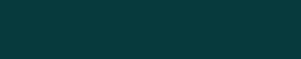 Please keep this slide for attribution.